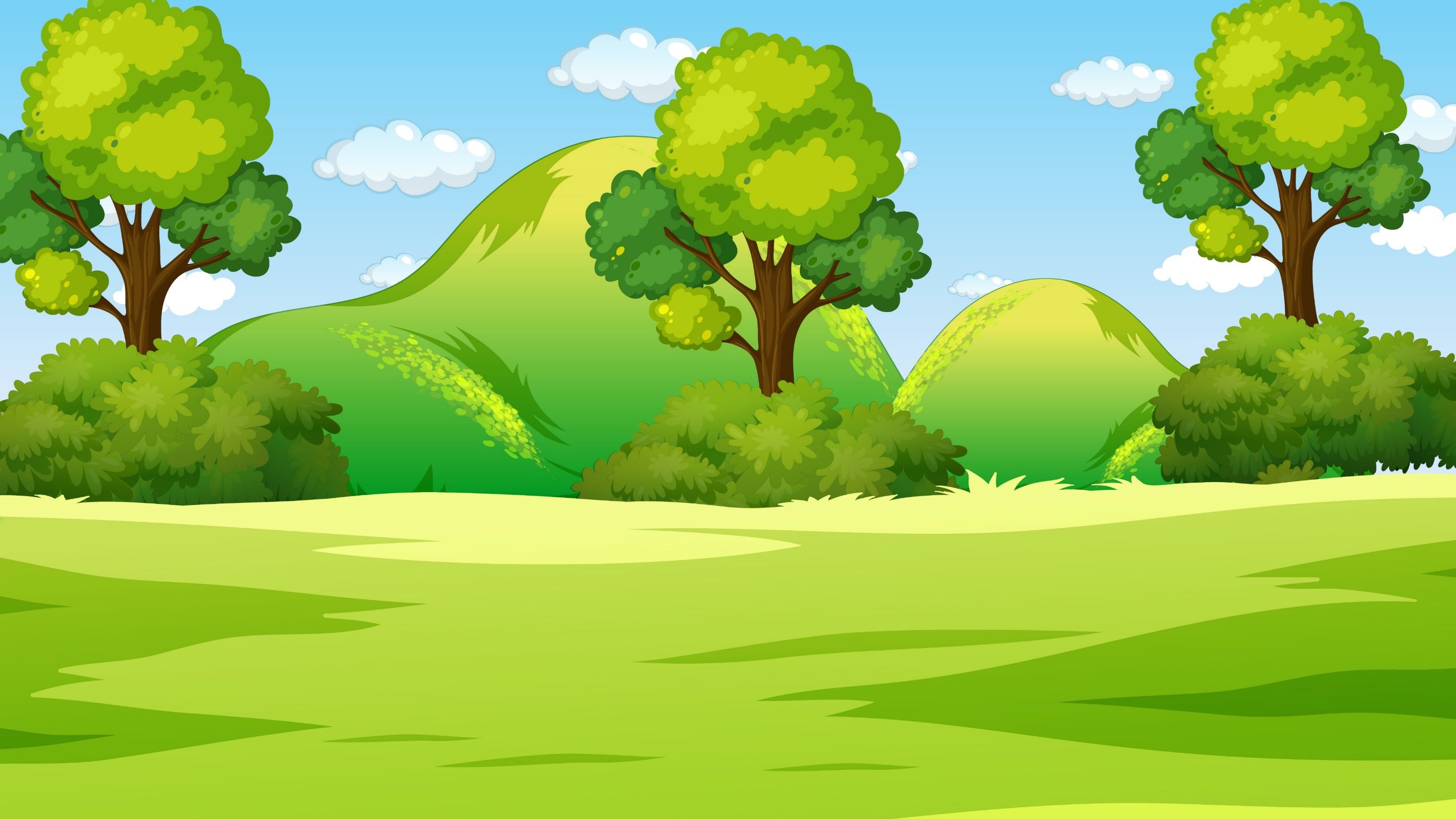 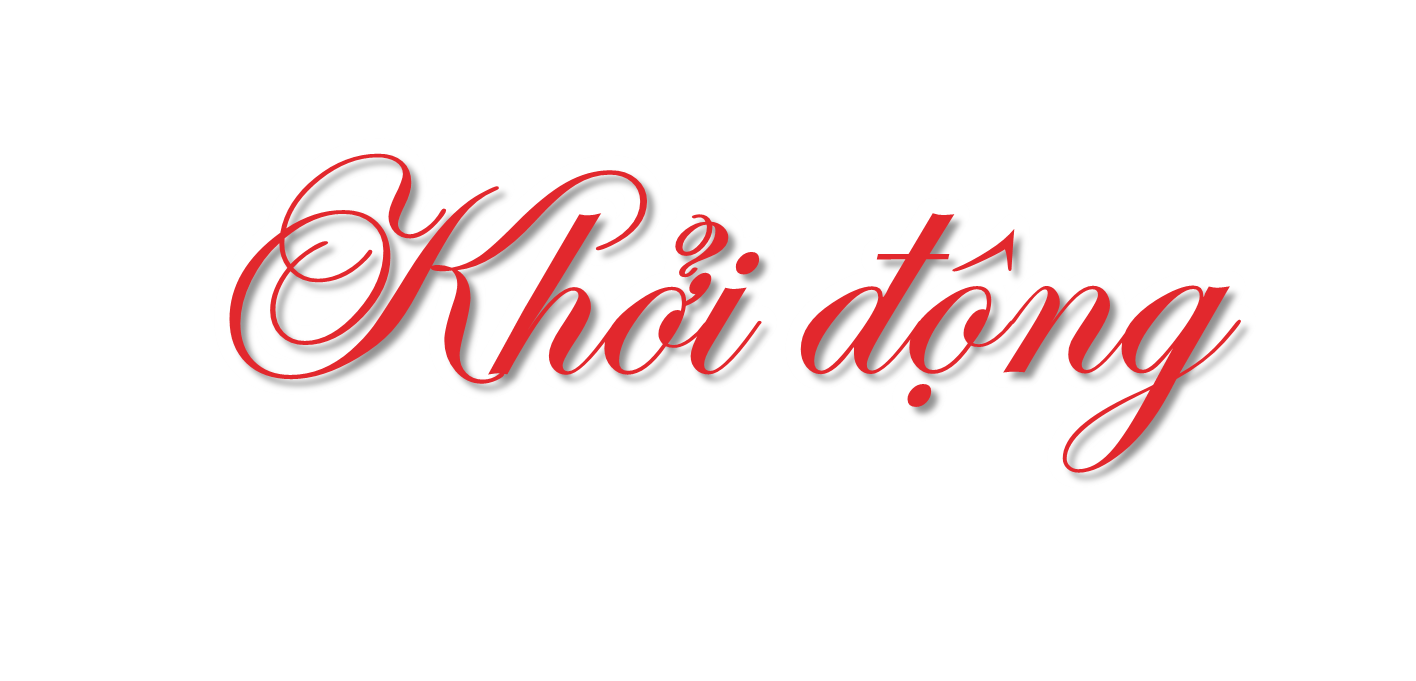 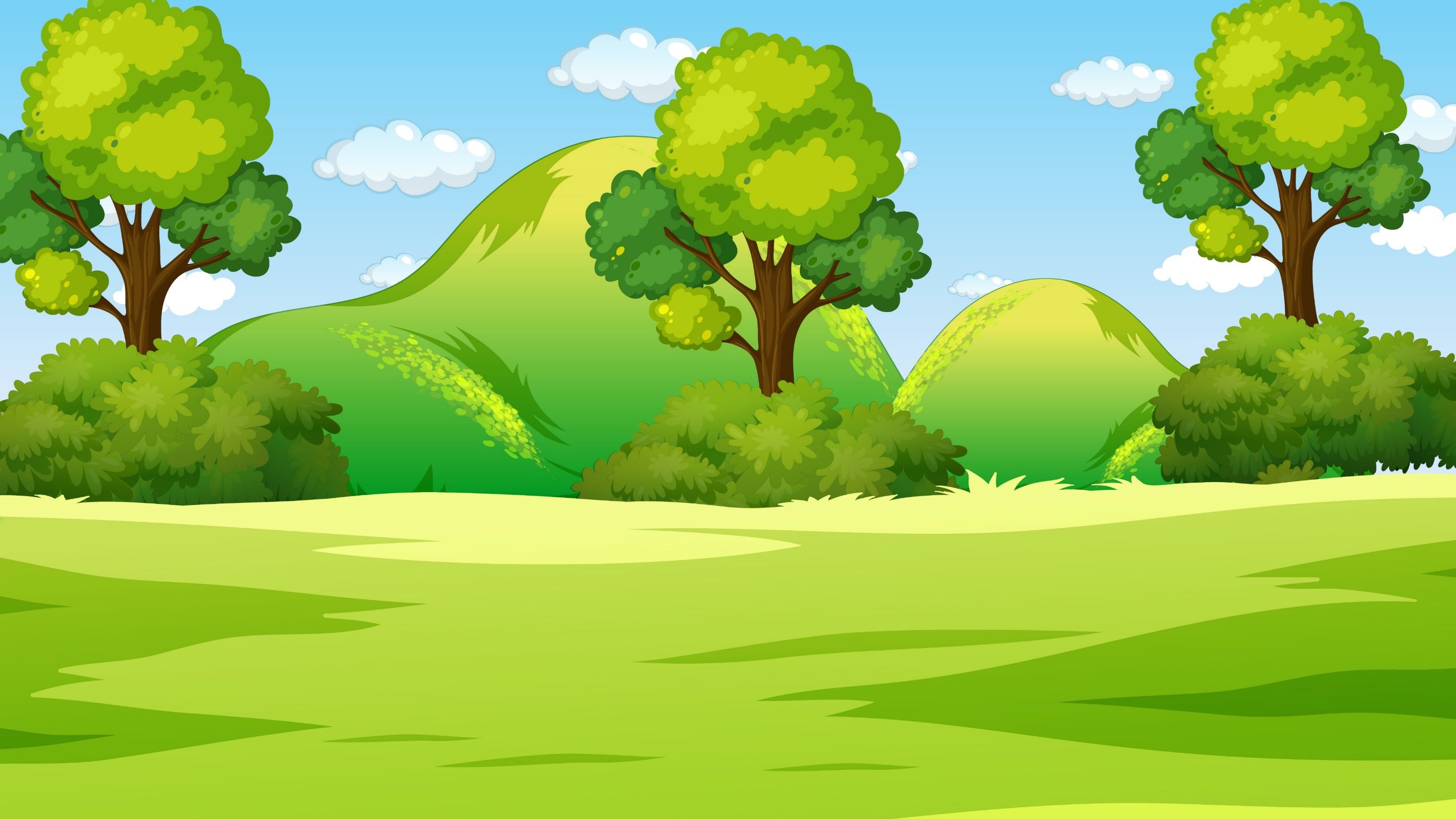 GIÚP GẤU VỀ NHÀ
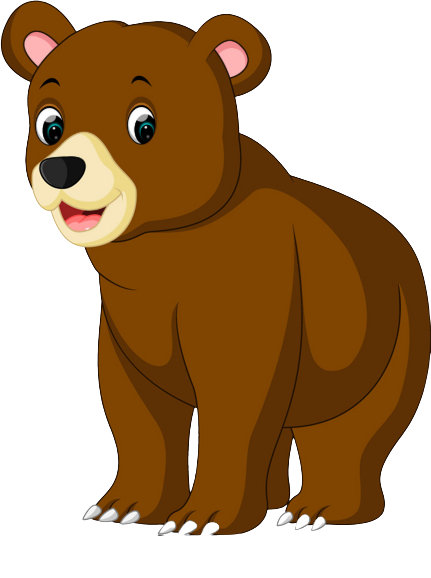 Các bạn hãy giúp mình về nhà bằng cách trả lời câu hỏi đằng sau các chướng ngại vật này nhé!
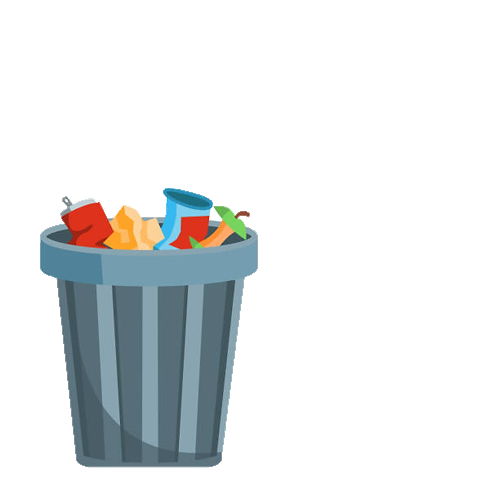 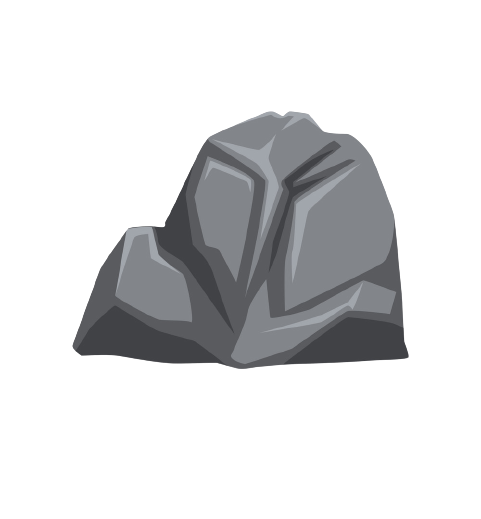 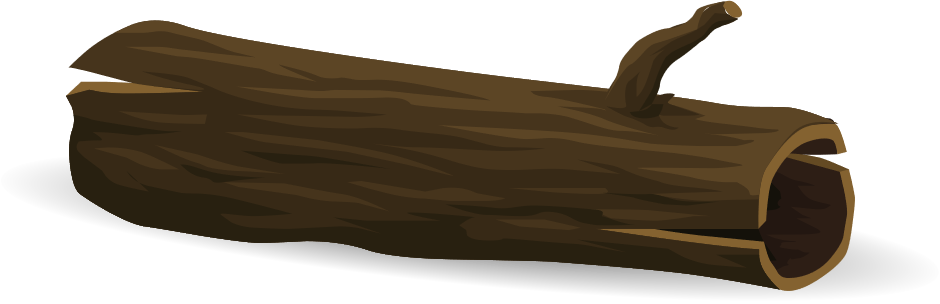 [Speaker Notes: GV CLICK CHUỘT VÀO CÁC CHƯỚNG NGẠI VẬT ĐỂ TRẢ LỜI CÂU HỎI
SAU KHI TRẢ LỜI XONG, GV CLICK CHUỘT VÀO CON GẤU ĐỂ KẾT THÚC]
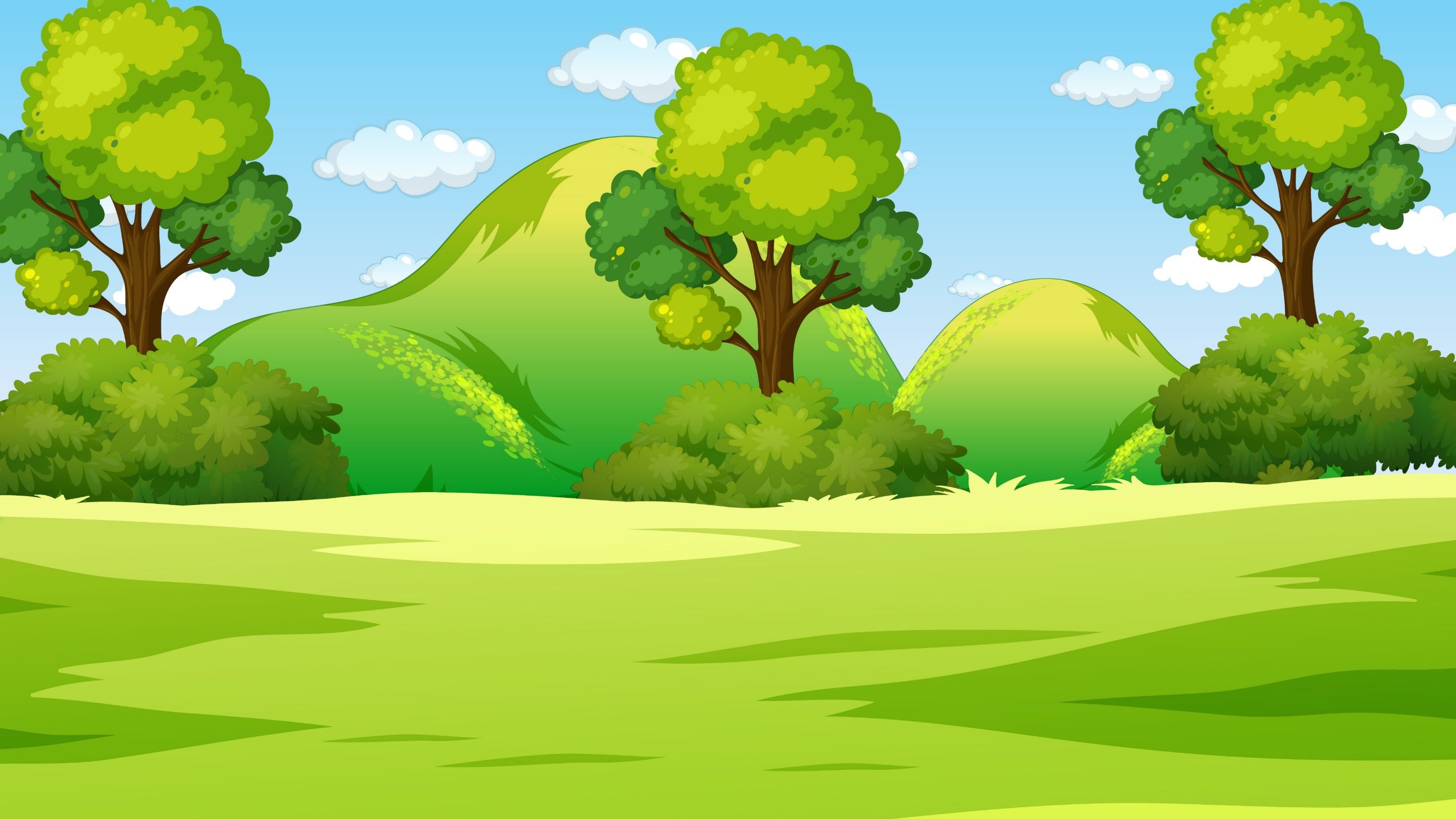 GIÚP GẤU VỀ NHÀ
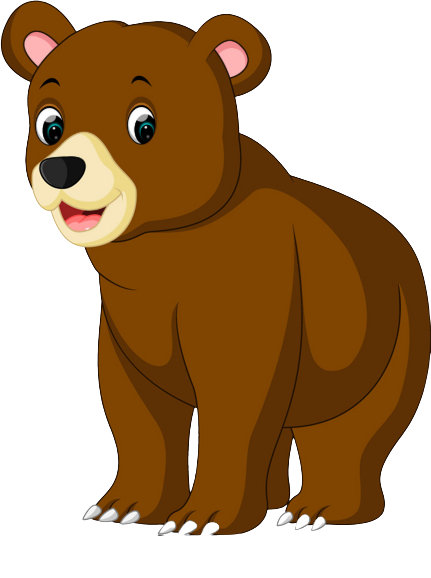 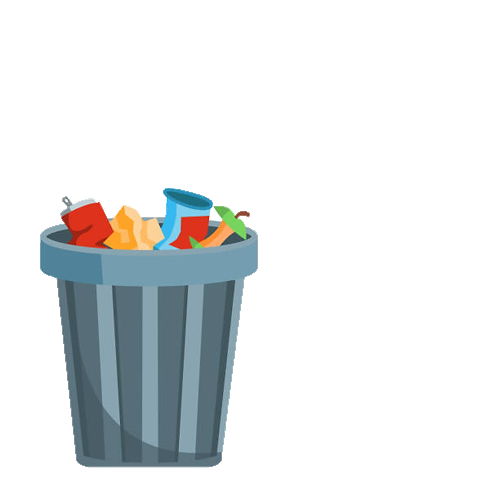 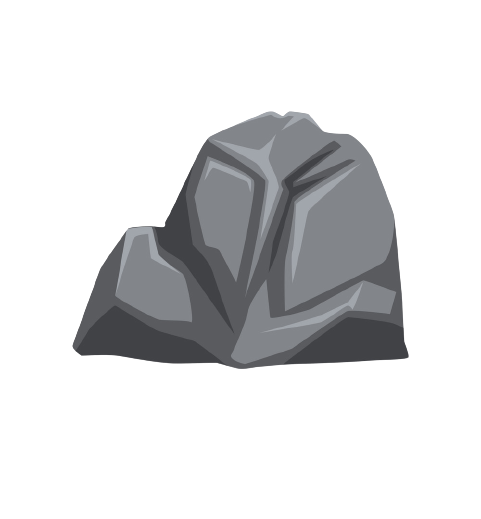 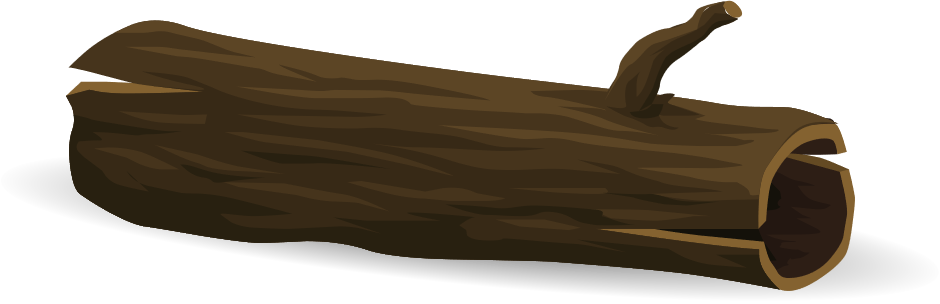 [Speaker Notes: GV CLICK CHUỘT VÀO CÁC CHƯỚNG NGẠI VẬT ĐỂ TRẢ LỜI CÂU HỎI
SAU KHI TRẢ LỜI XONG, GV CLICK CHUỘT VÀO CON GẤU ĐỂ KẾT THÚC]
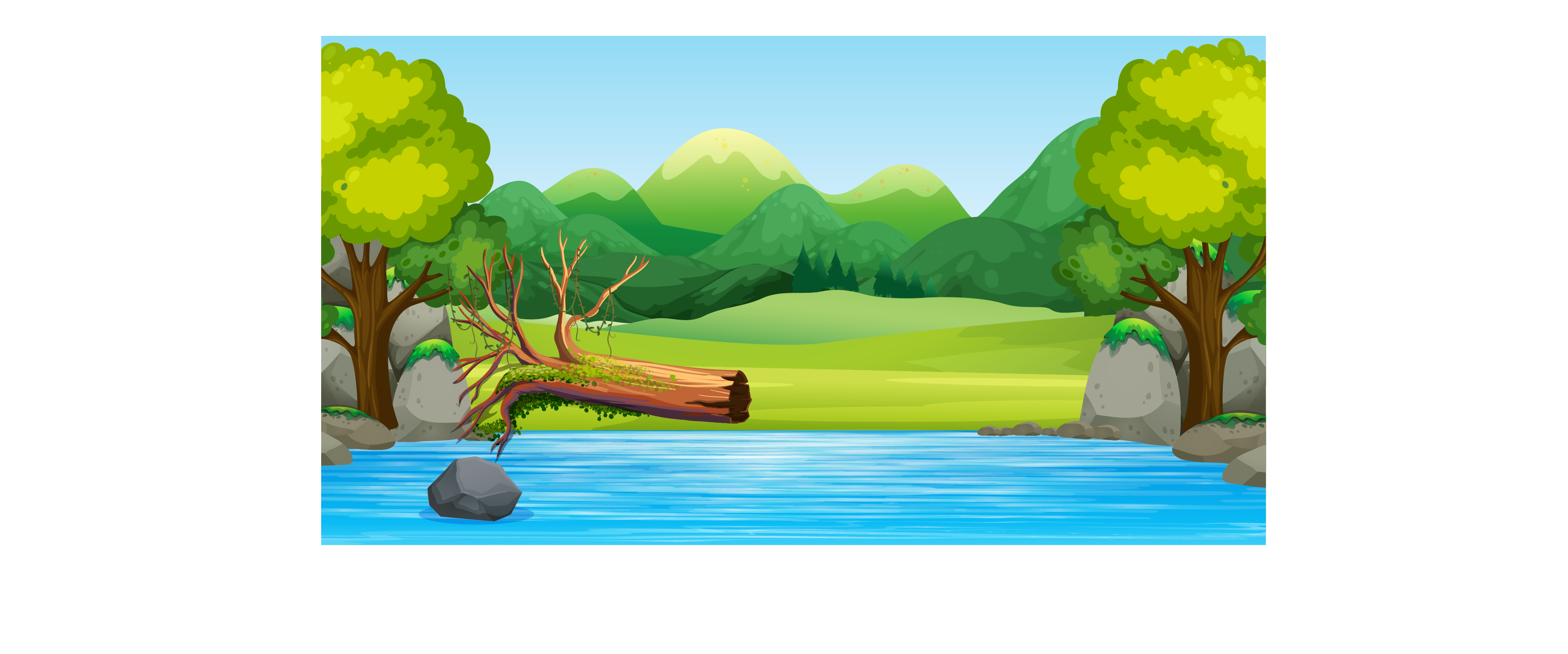 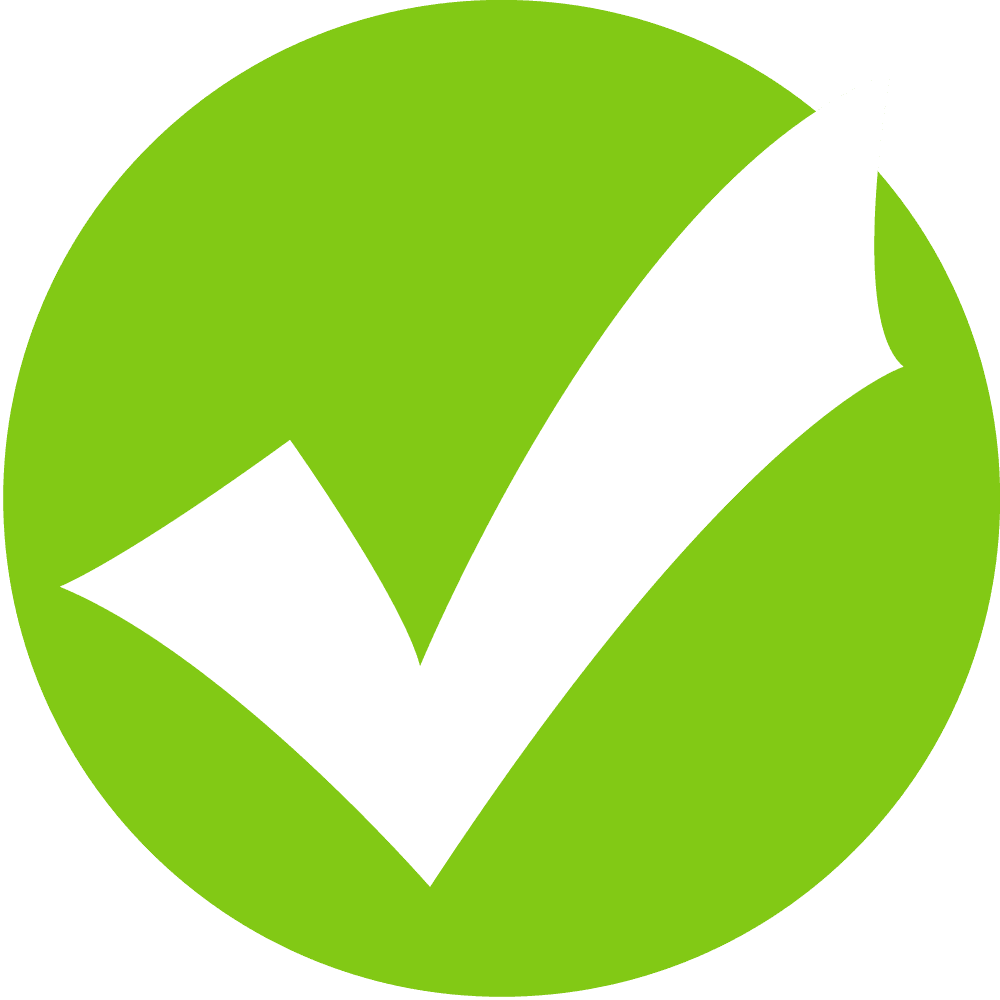 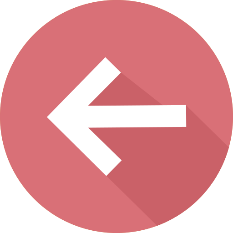 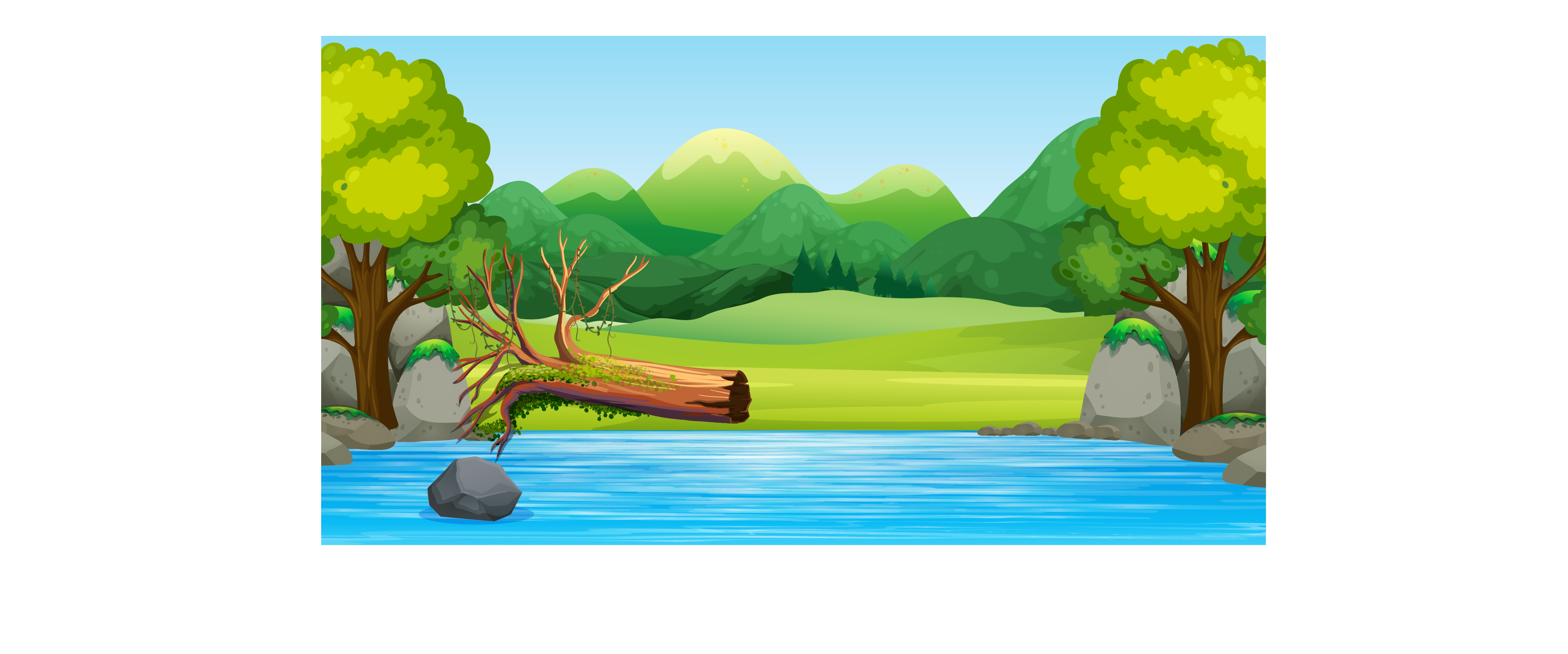 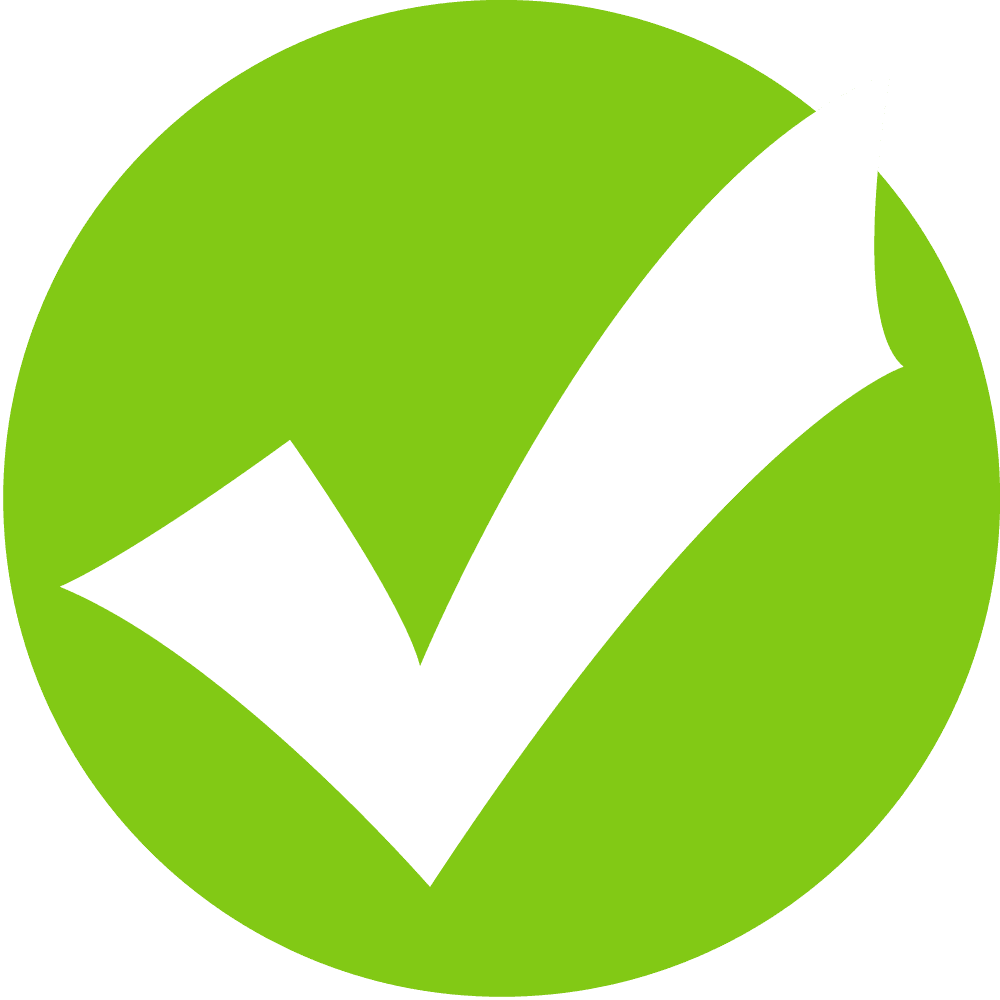 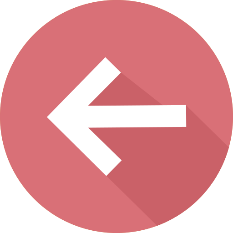 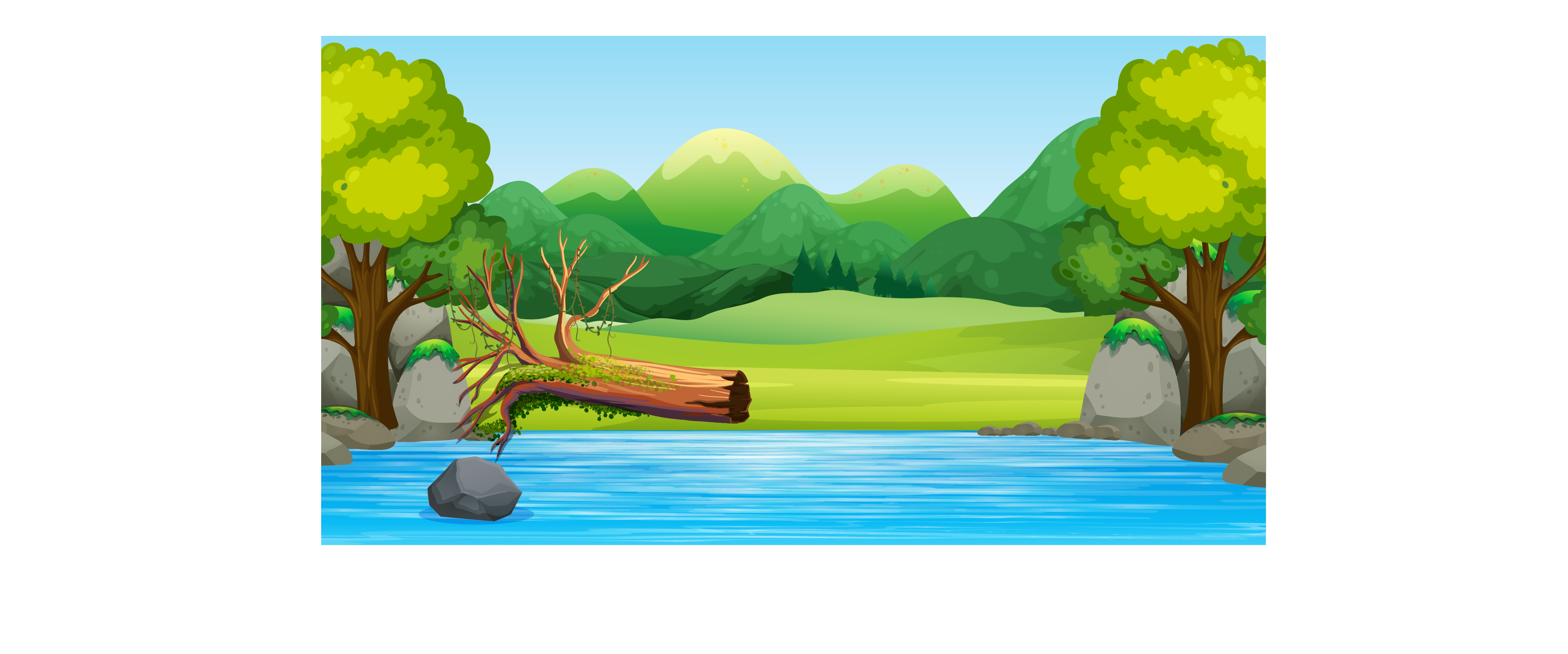 Muốn trừ hai phân số khác mẫu số, em làm thế nào?
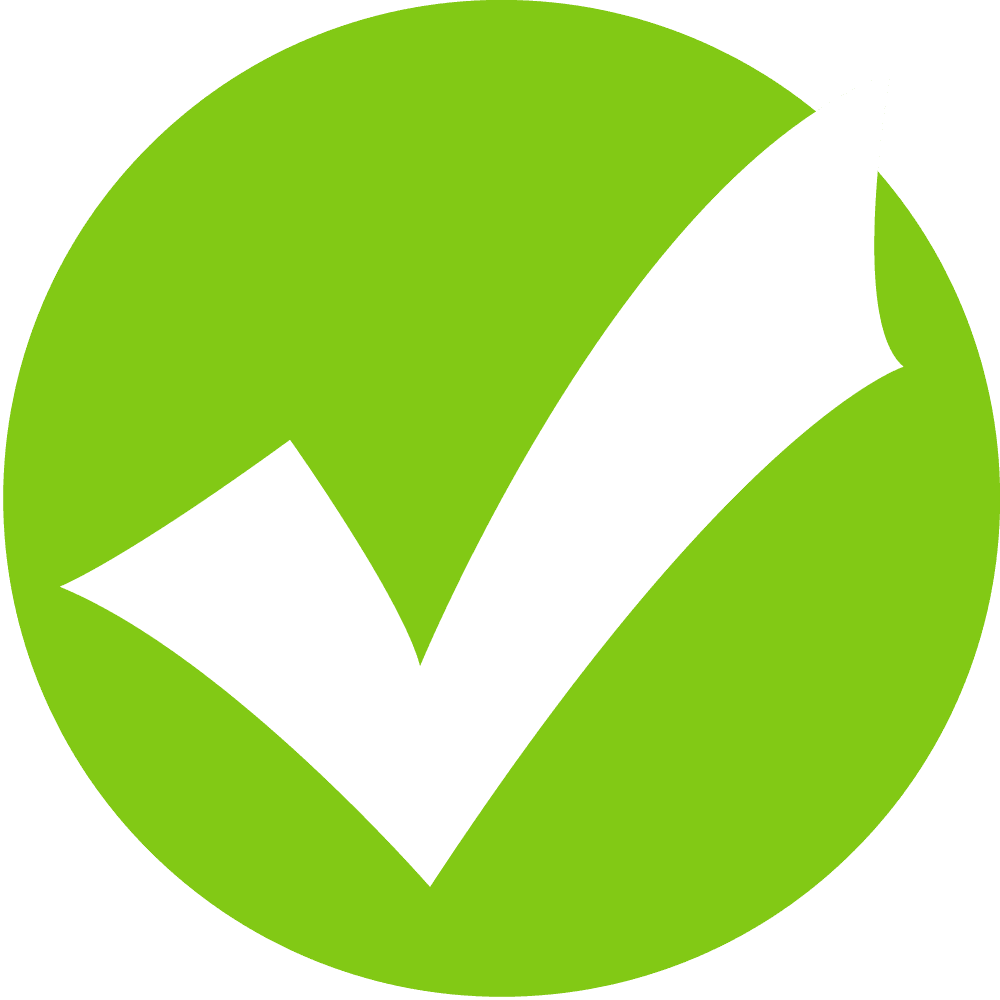 Muốn trừ hai phân số khác mẫu số, ta quy đồng mẫu số hai phân số, rồi trừ hai phân số đó.
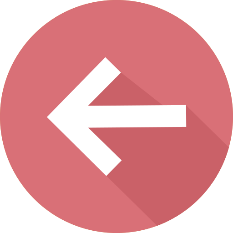 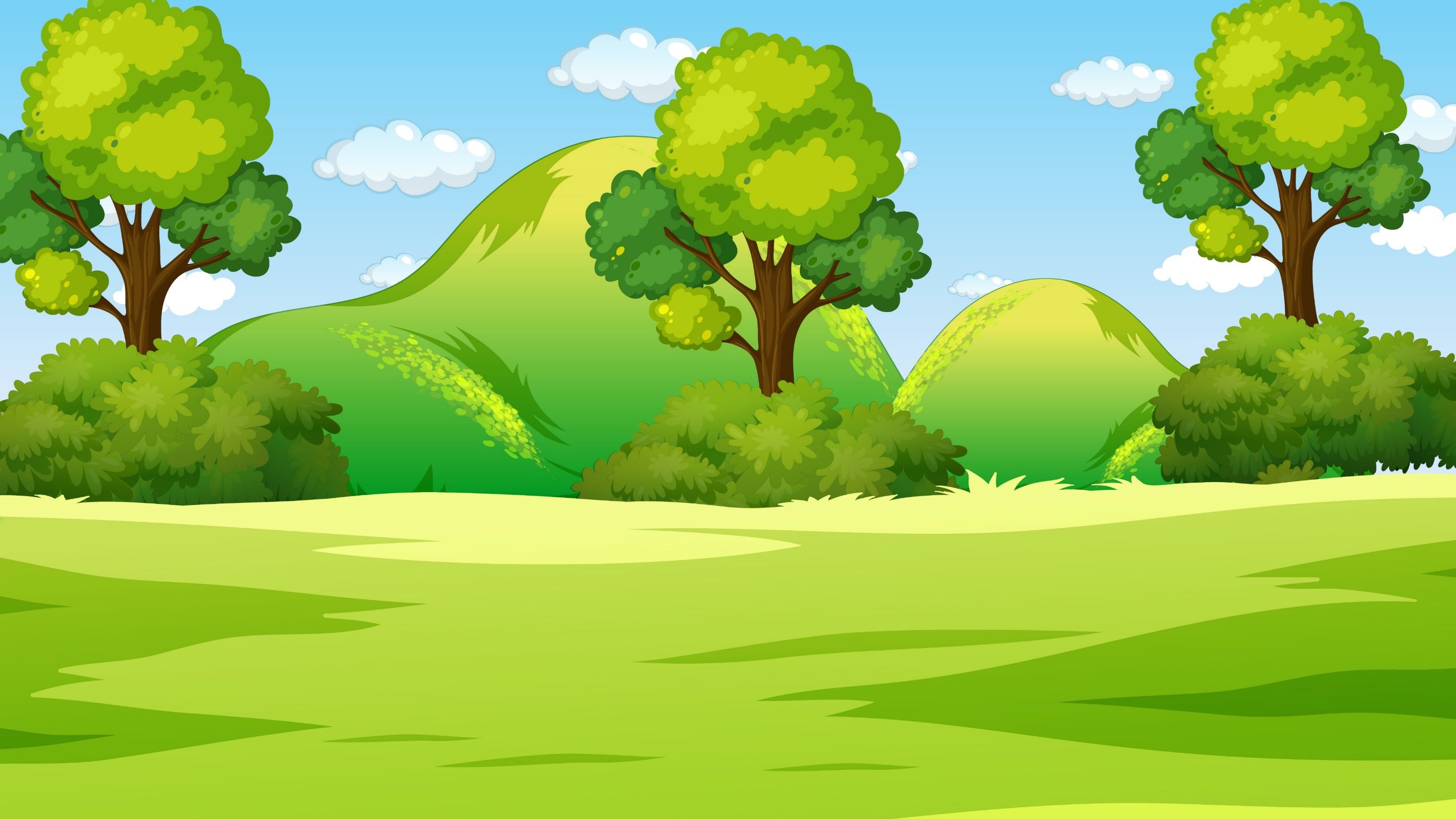 Thứ … ngày … tháng … năm …
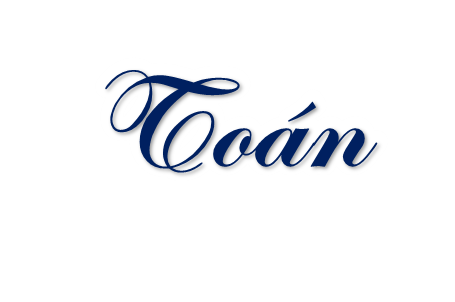 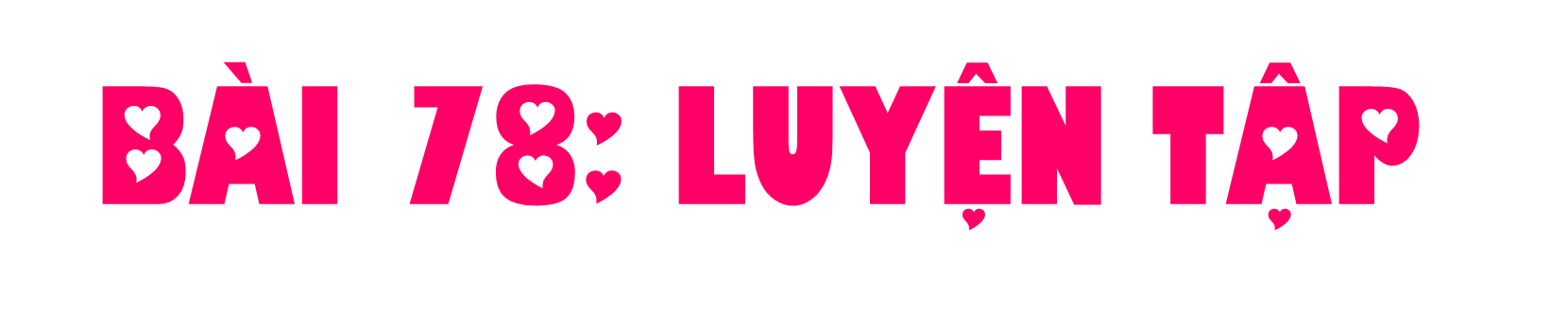 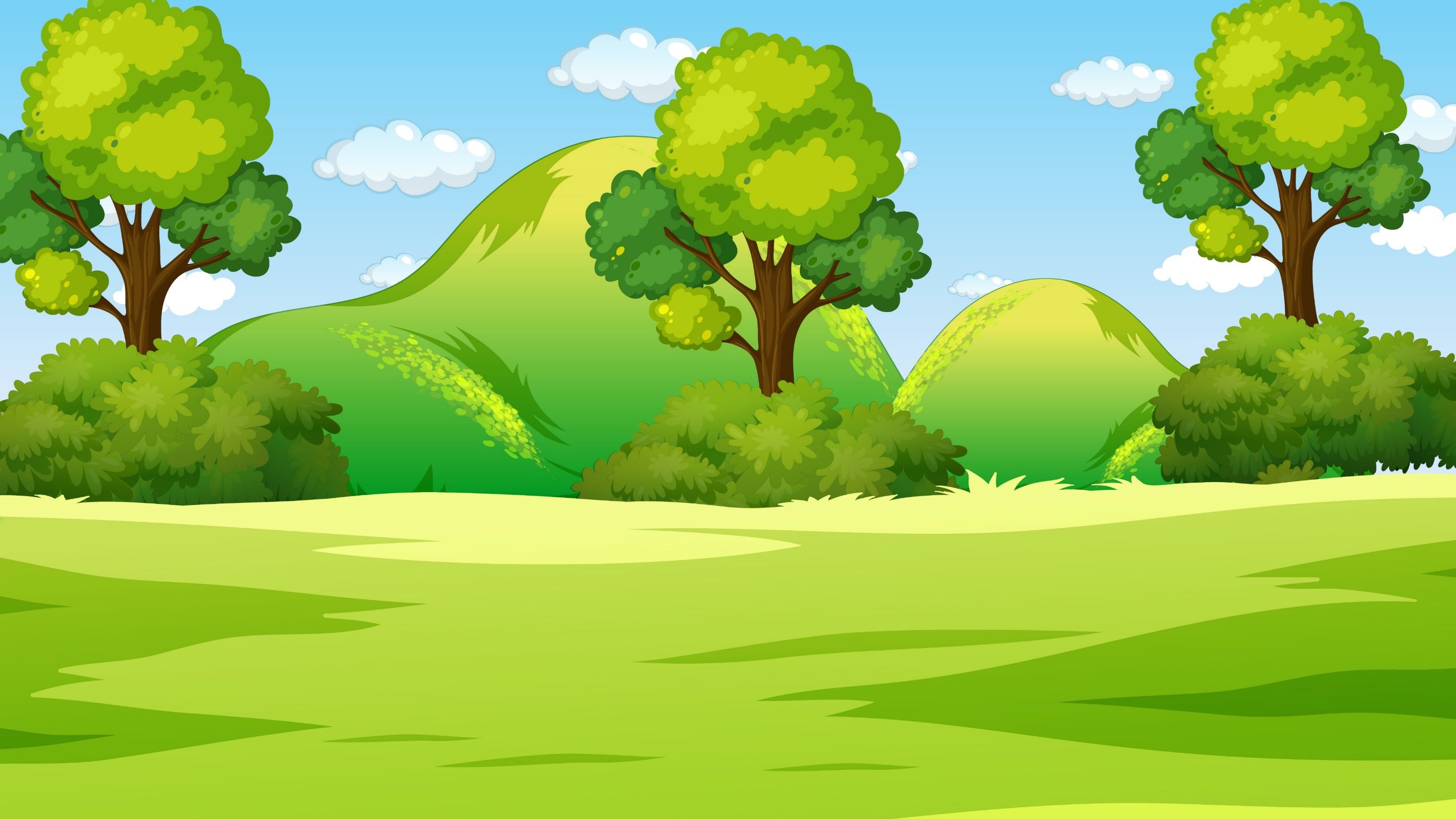 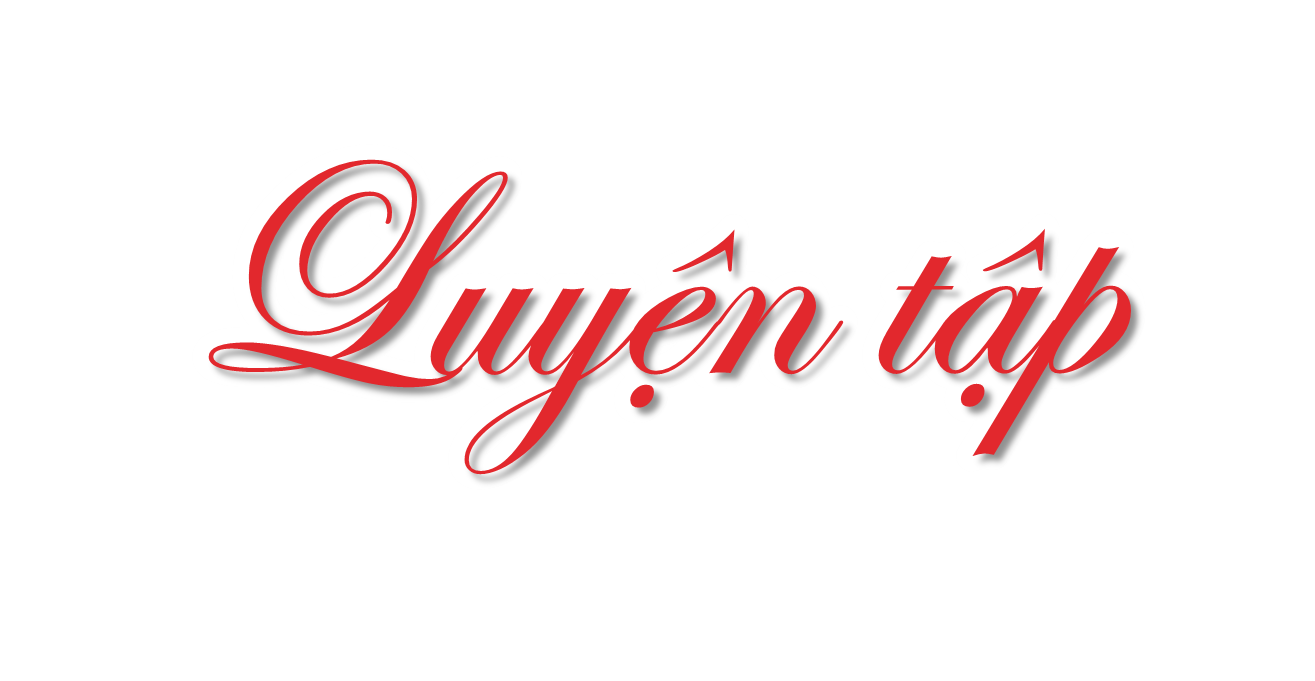 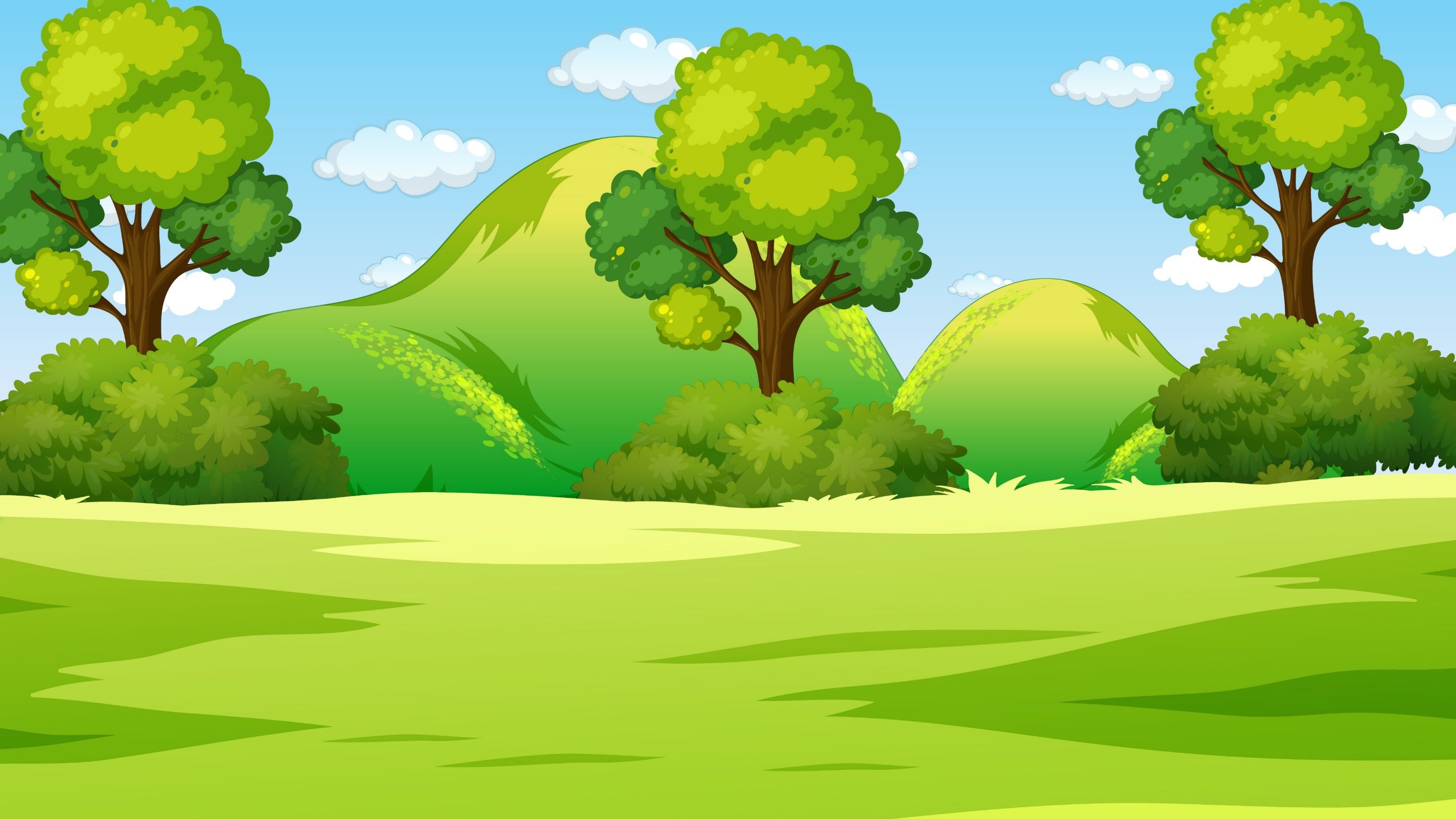 1
Tính
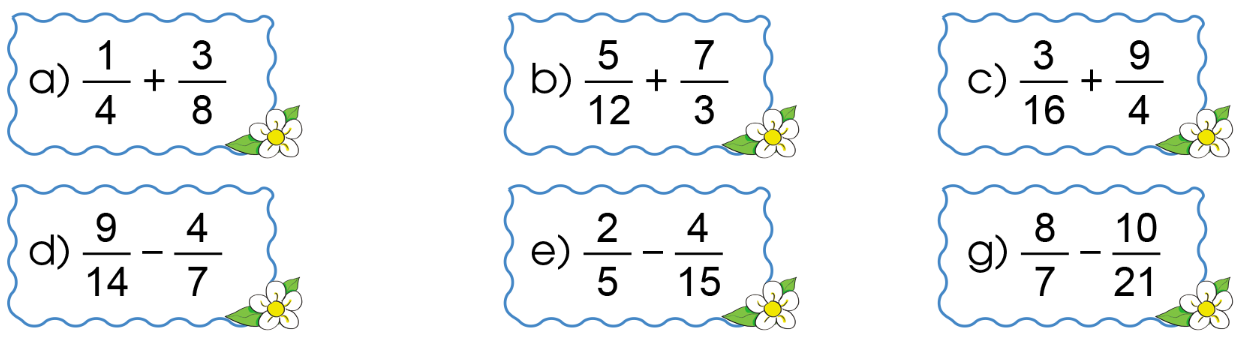 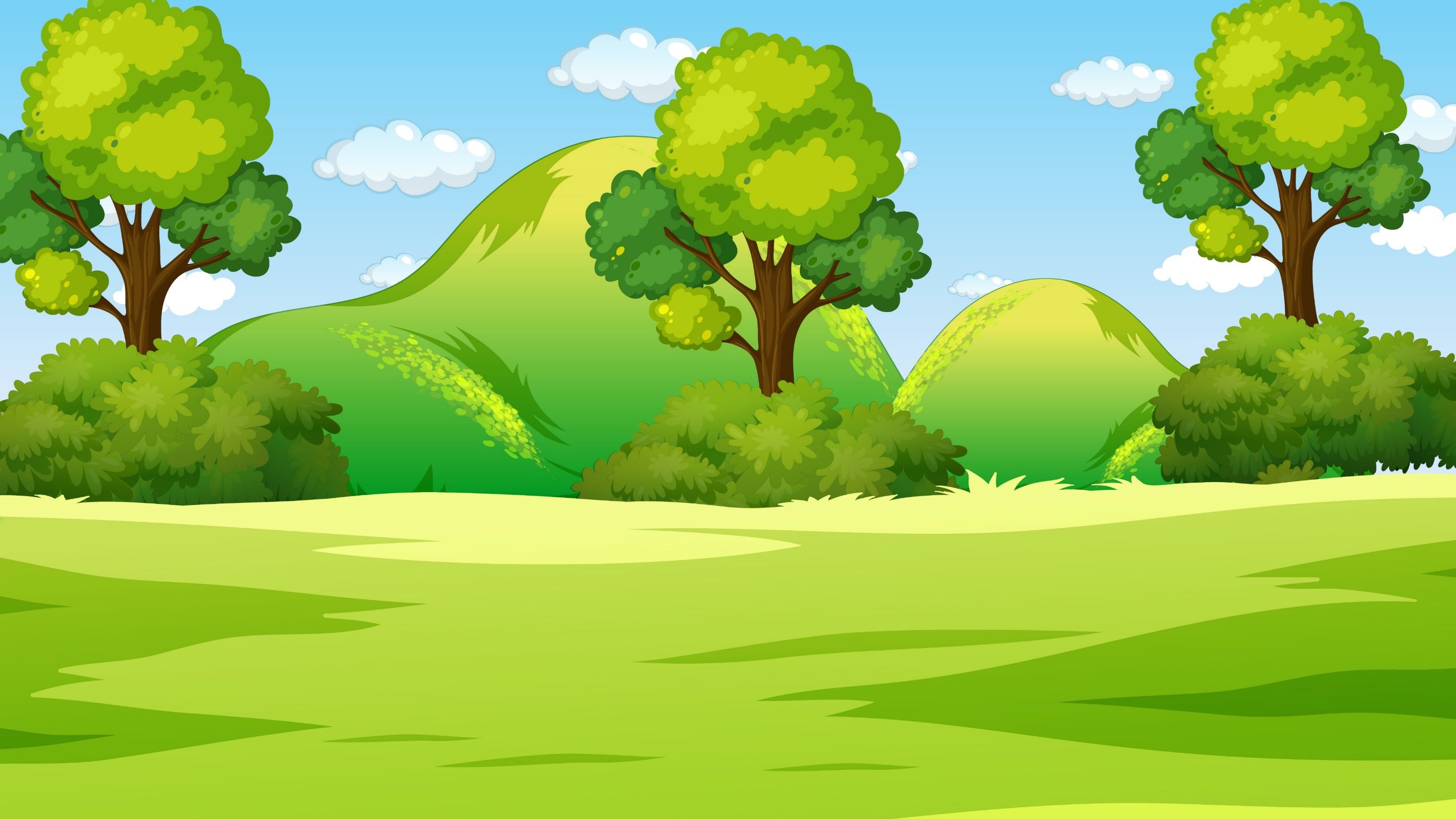 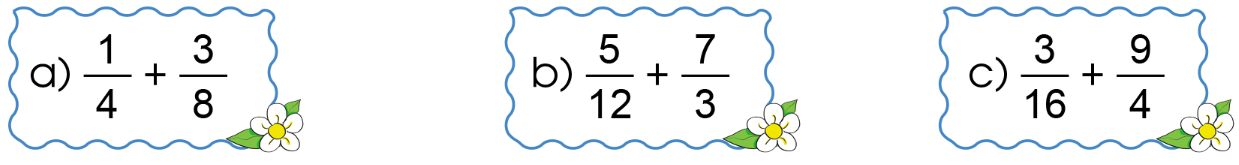 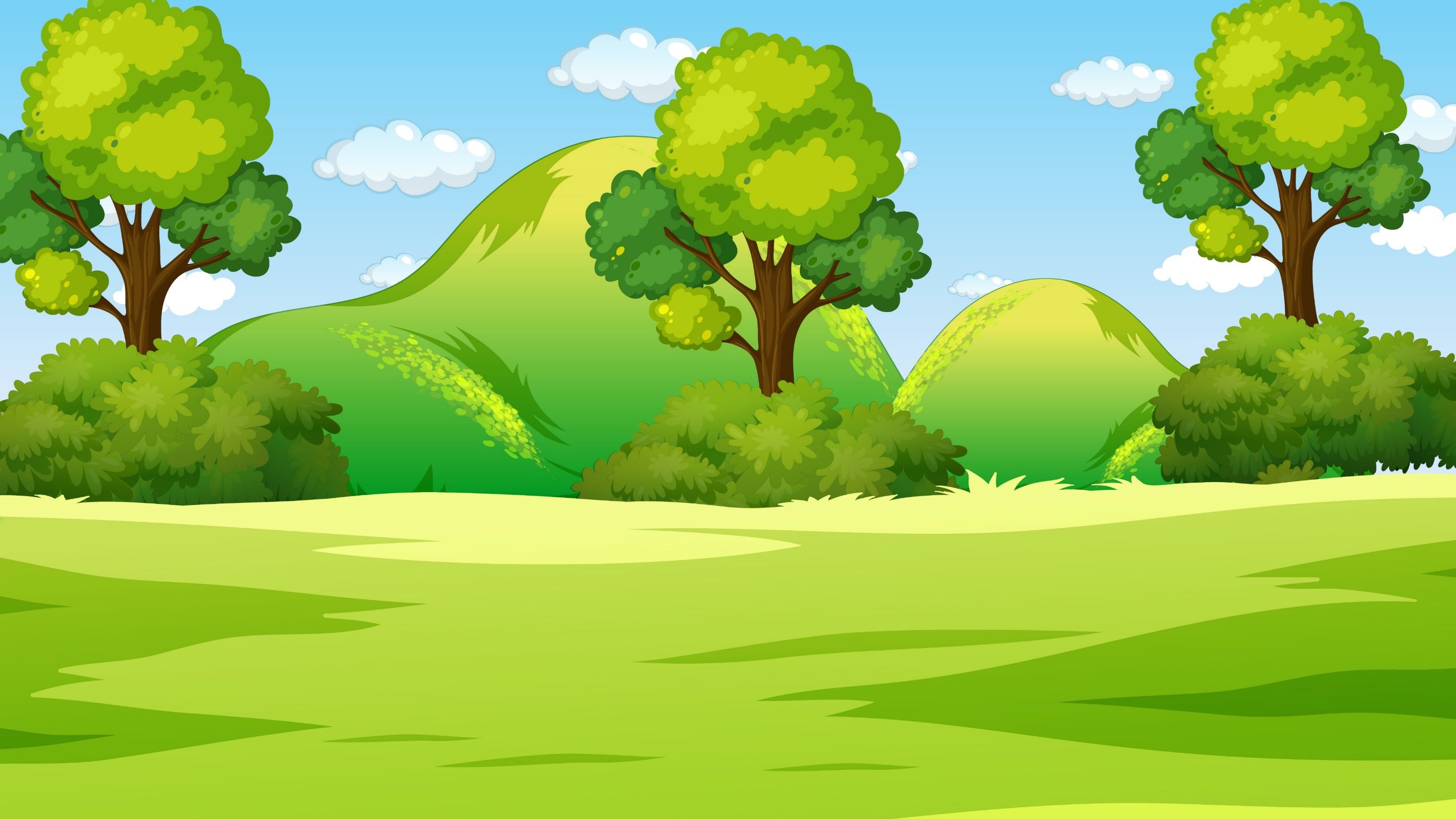 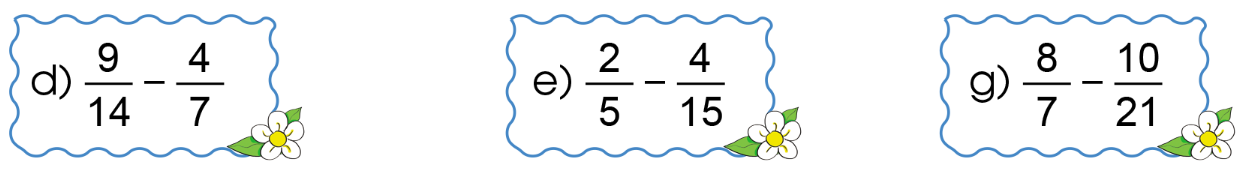 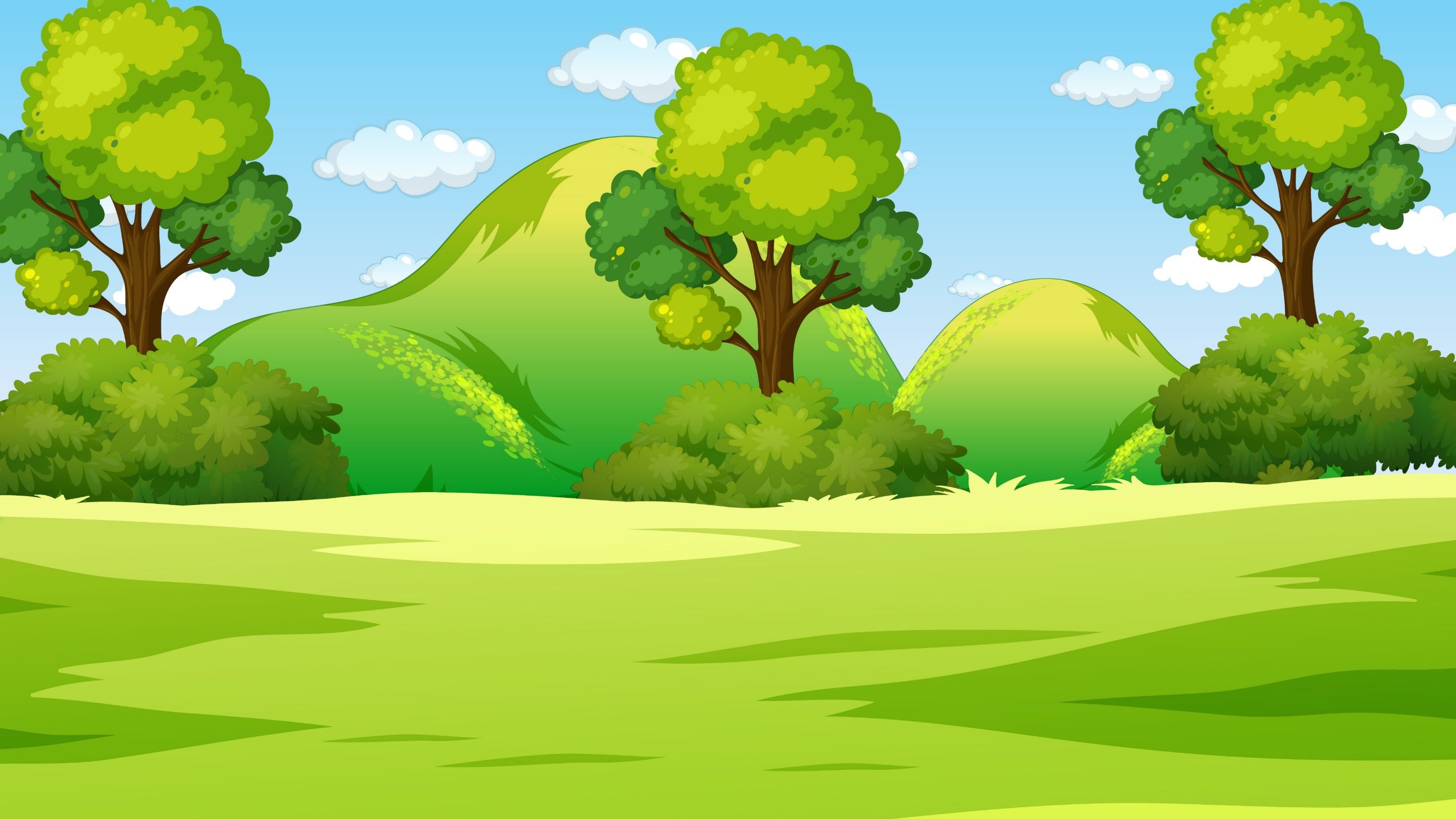 2
Rút gọn rồi tính
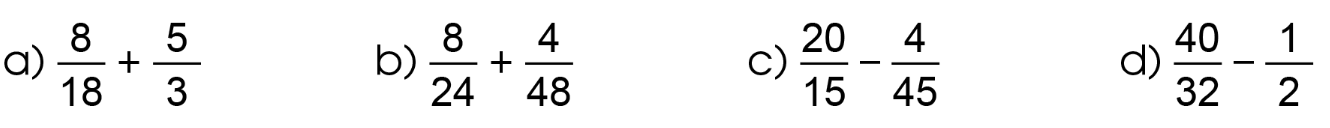 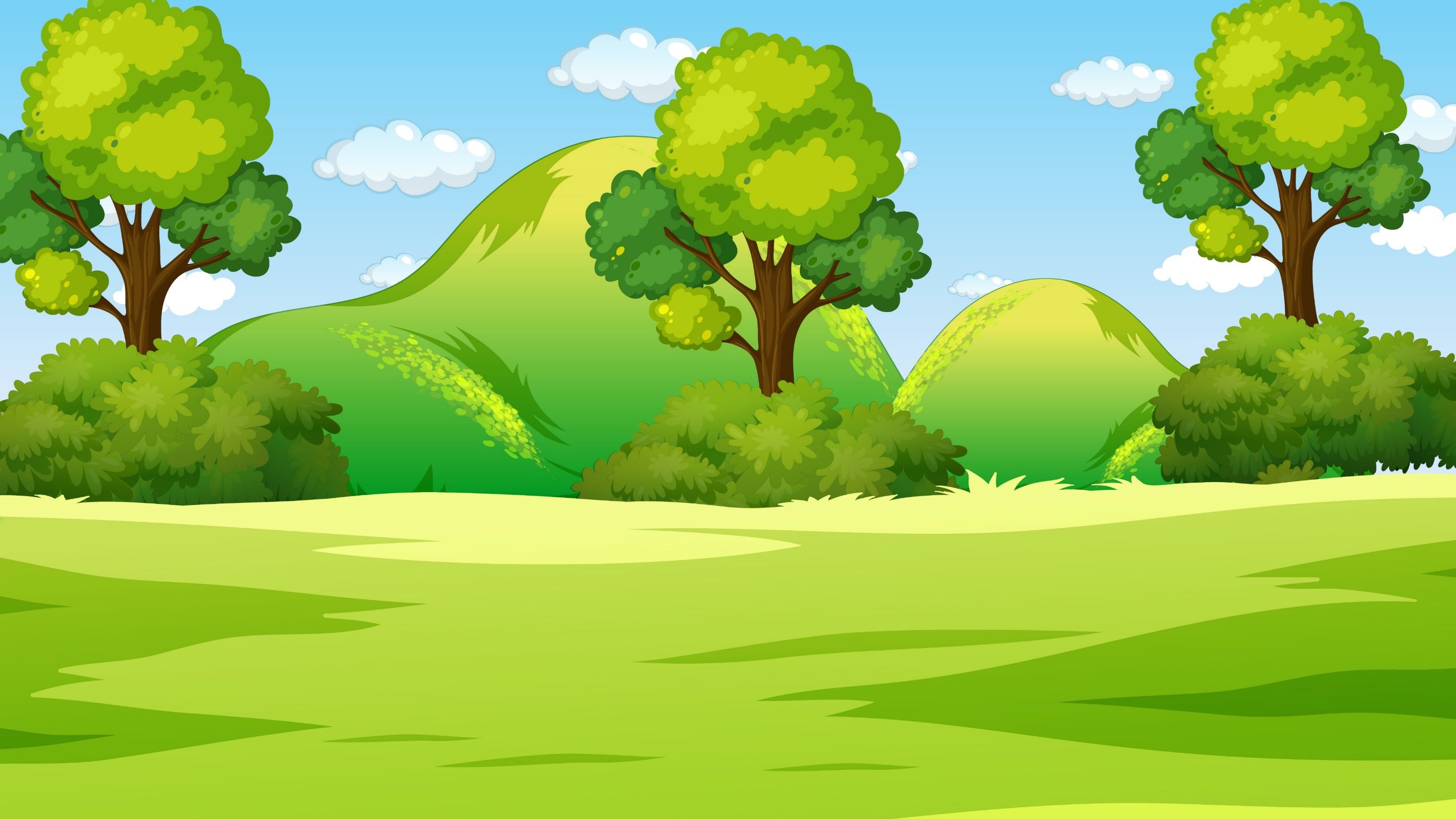 3
Tính (theo mẫu)
a)
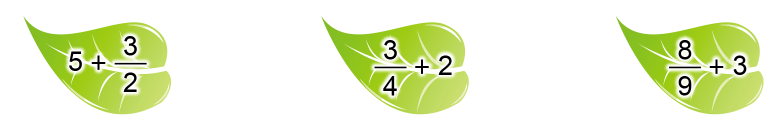 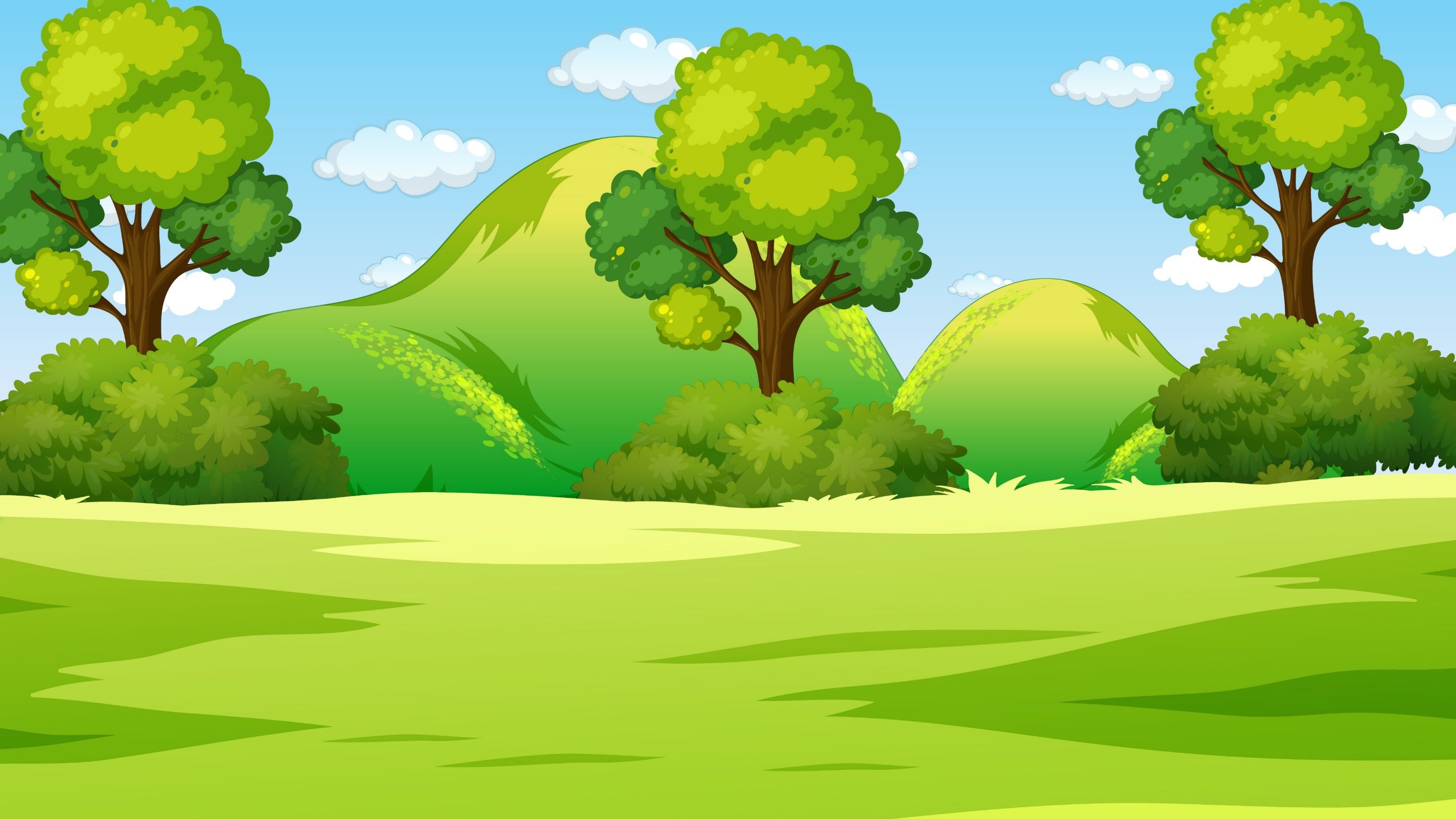 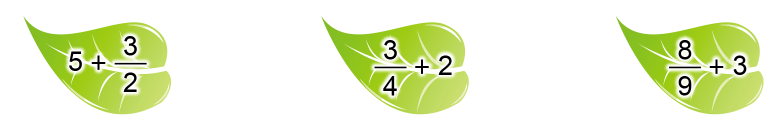 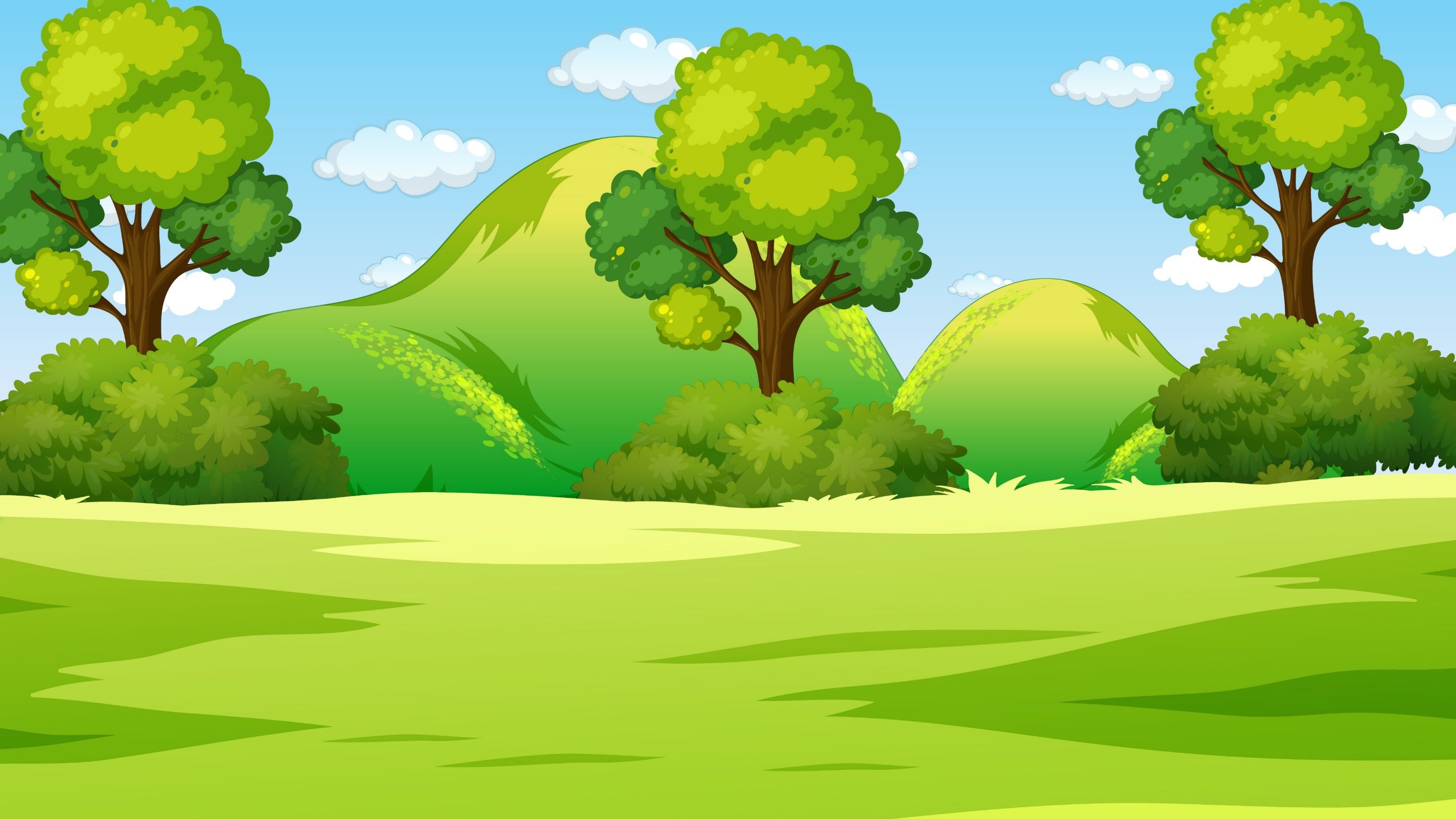 3
Tính (theo mẫu)
b)
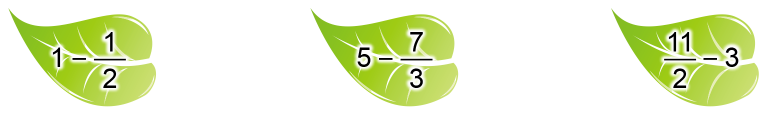 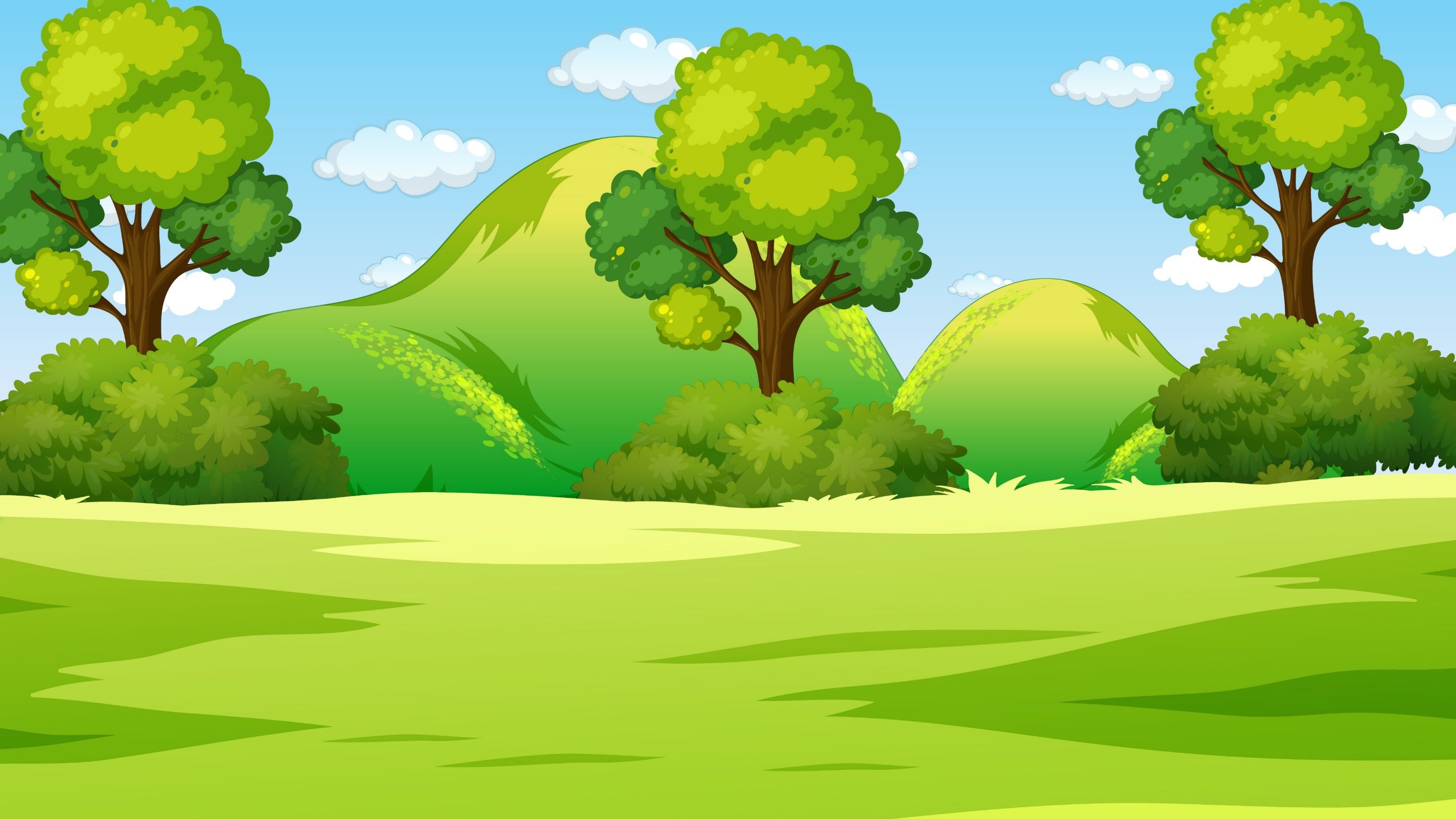 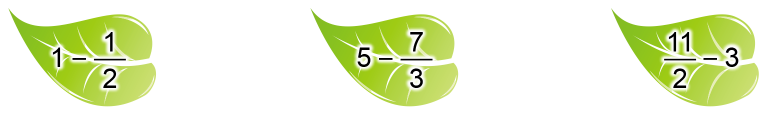 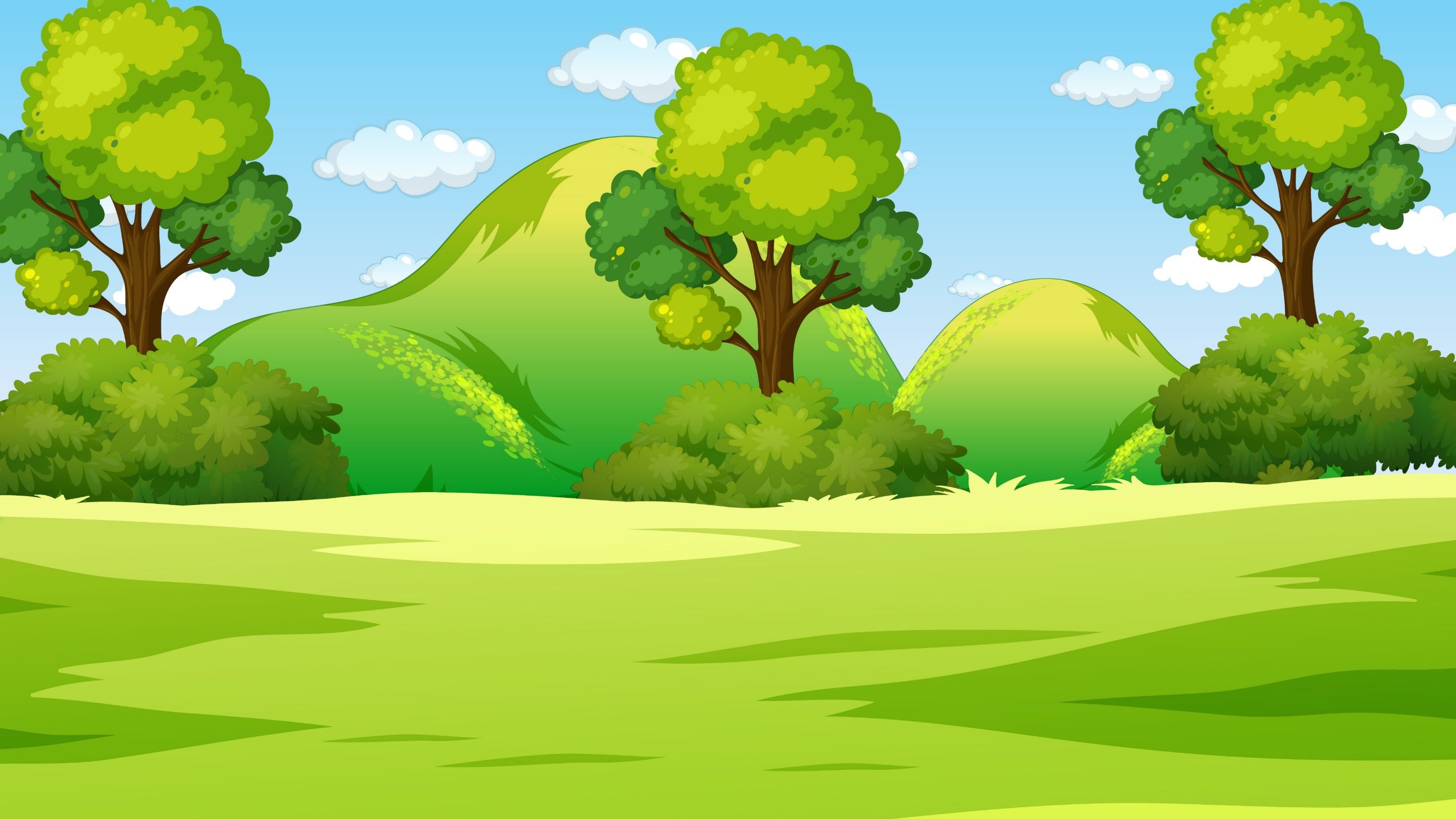 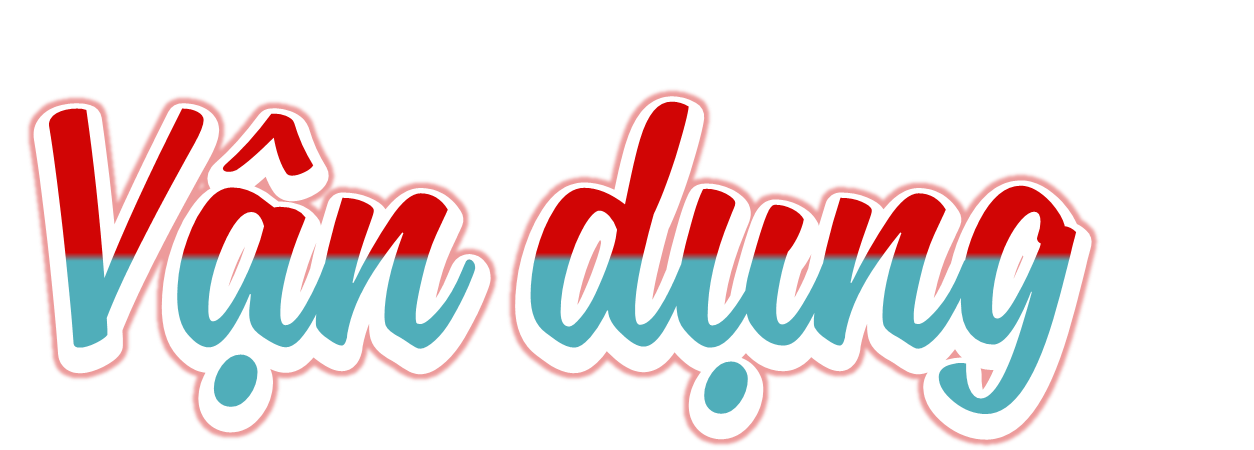 a) Vừa rồi lớp chúng ta học tập và làm bài rất tốt  cô có phần thưởng sau các em hãy nhanh chóng ngồi theo nhóm 4 để nhận phần thưởng nhé. Giờ cô thưởng cho mỗi nhóm 3 chiếc bánh (GV đã chuẩn bị). Nhiệm vụ của các em là làm cách nào để chia đều 3 chiếc bánh cho 4 bạn trong nhóm mình.
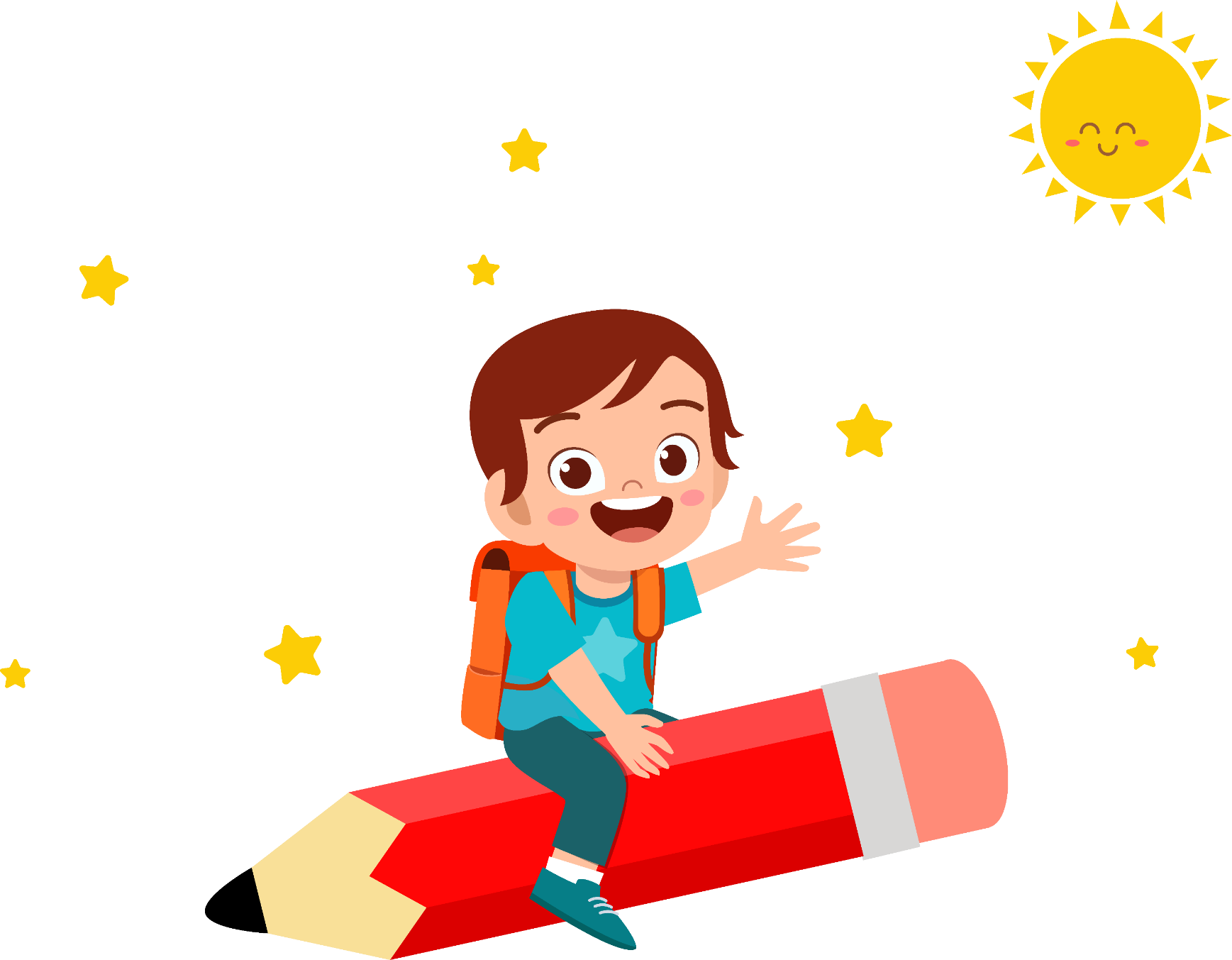 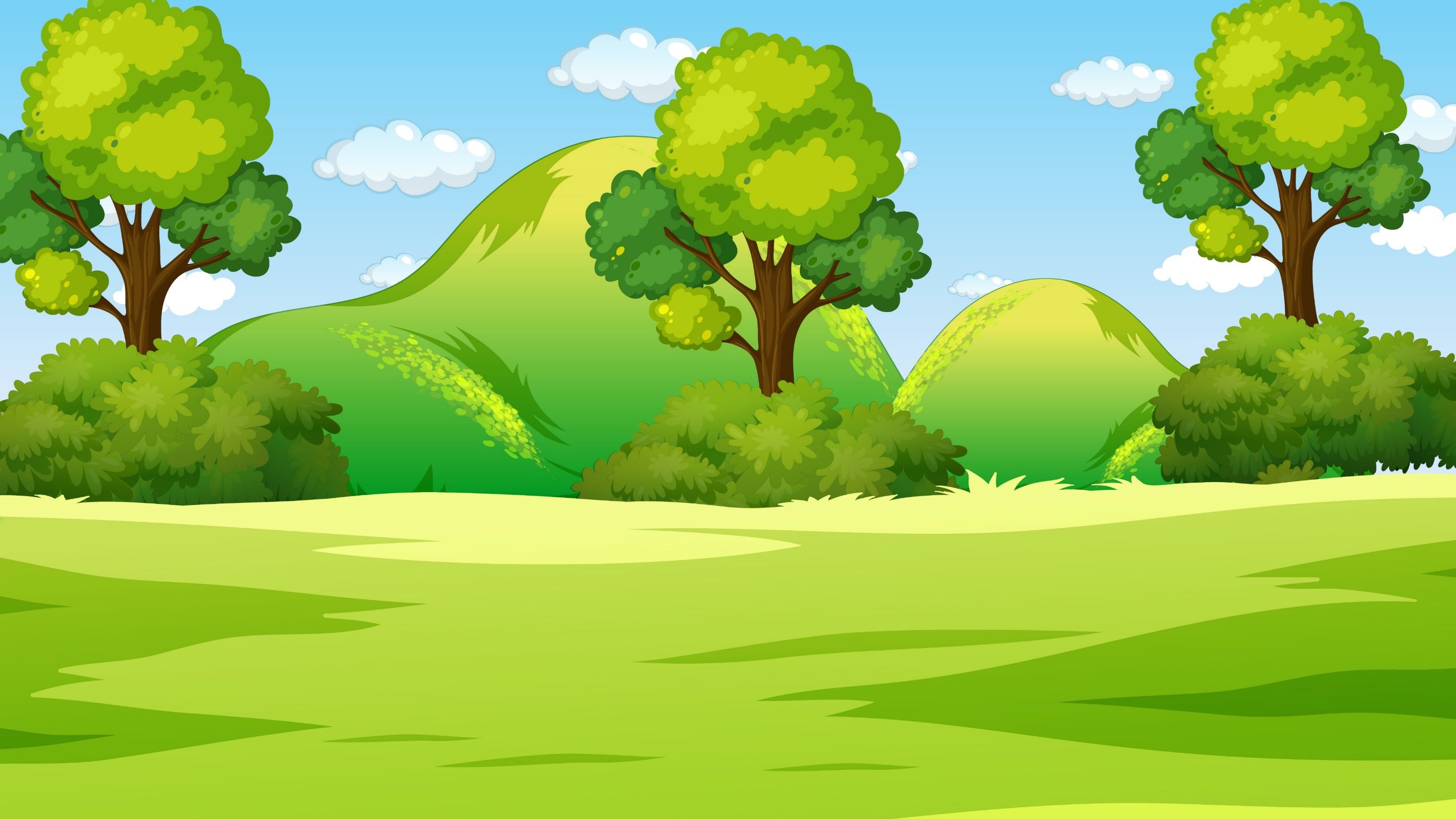 b) Mỗi bạn được bao nhiêu phần của chiếc bánh?
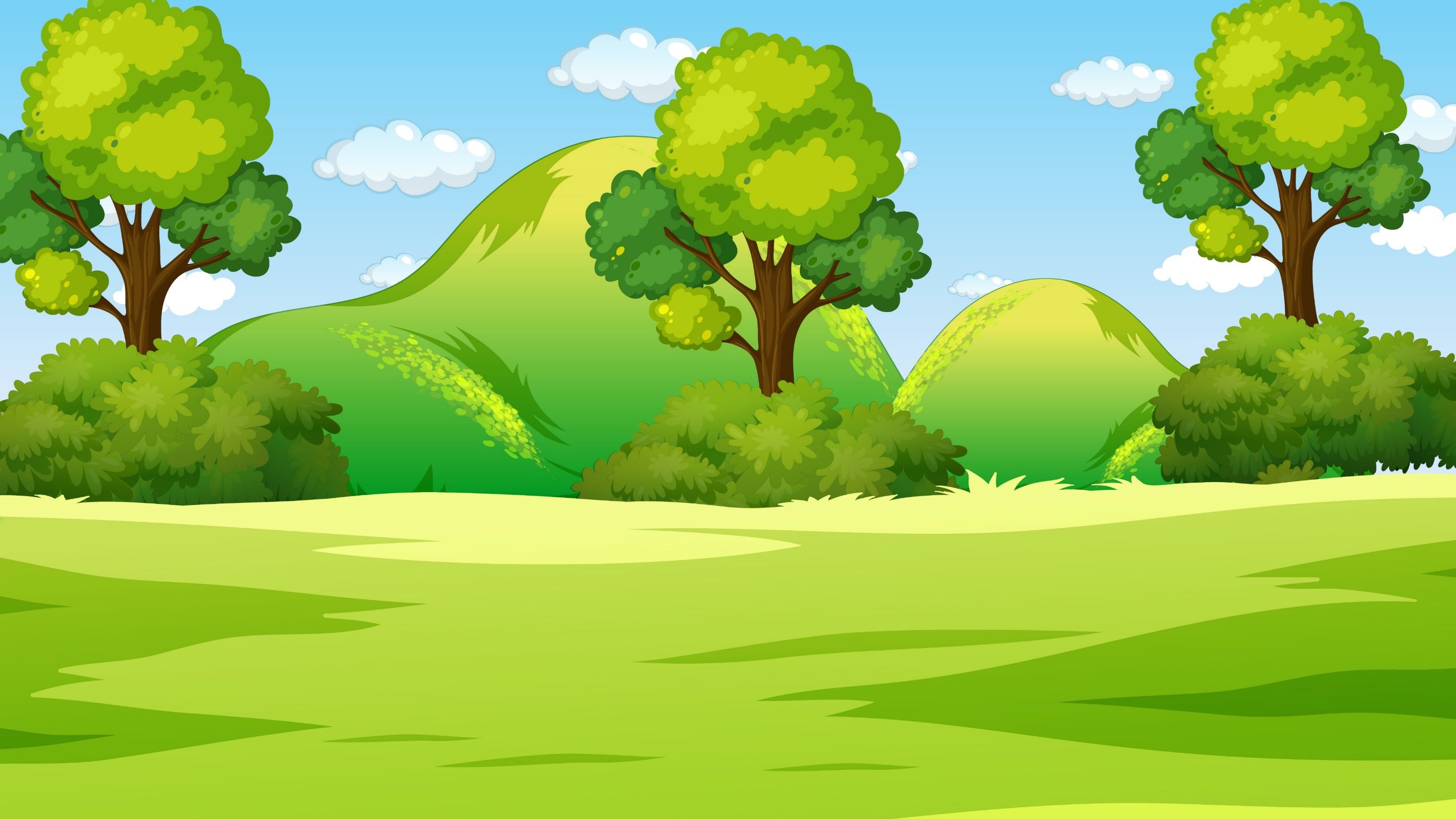 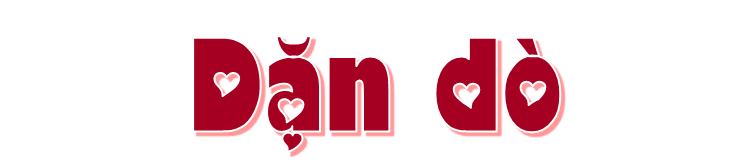 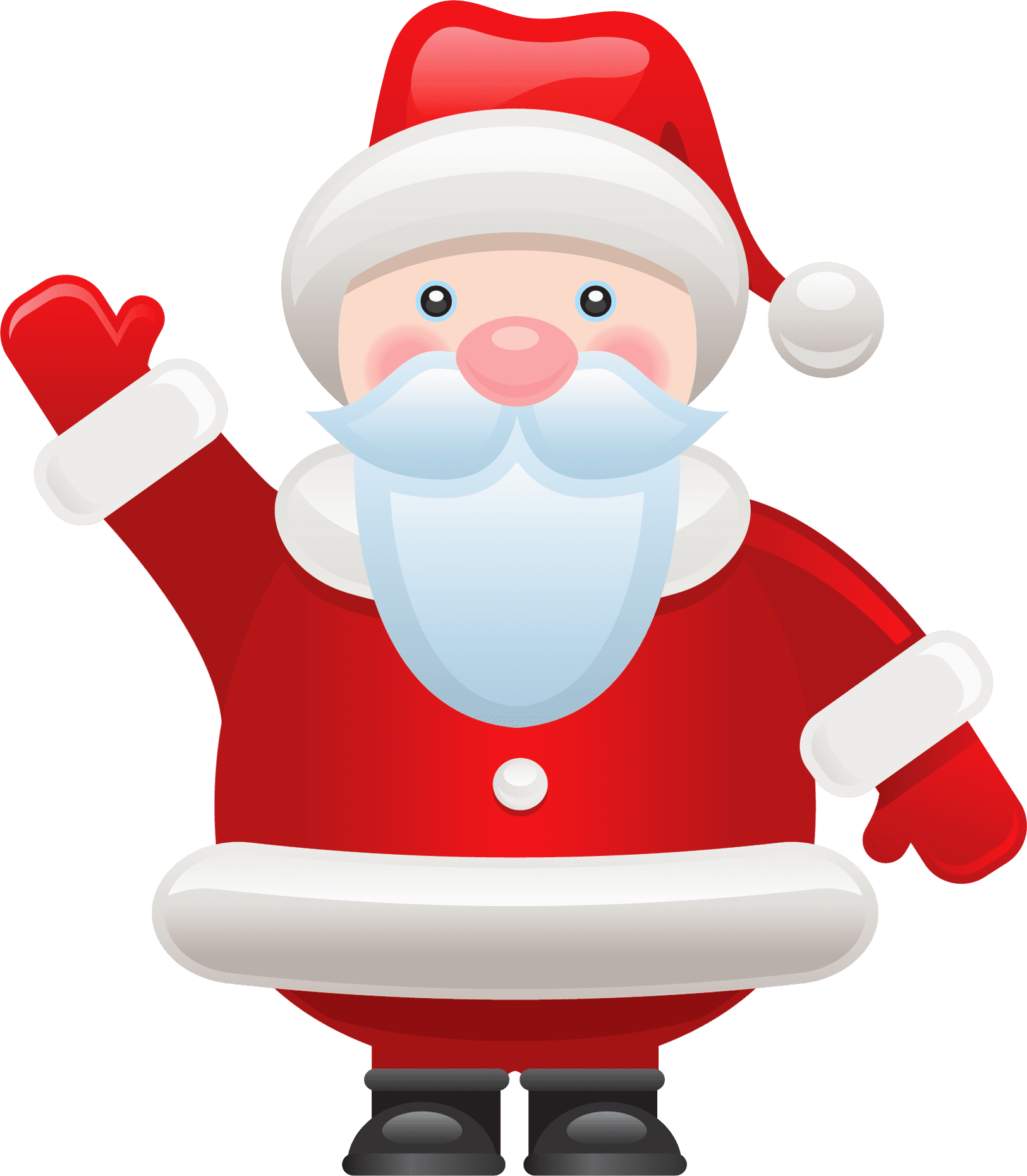 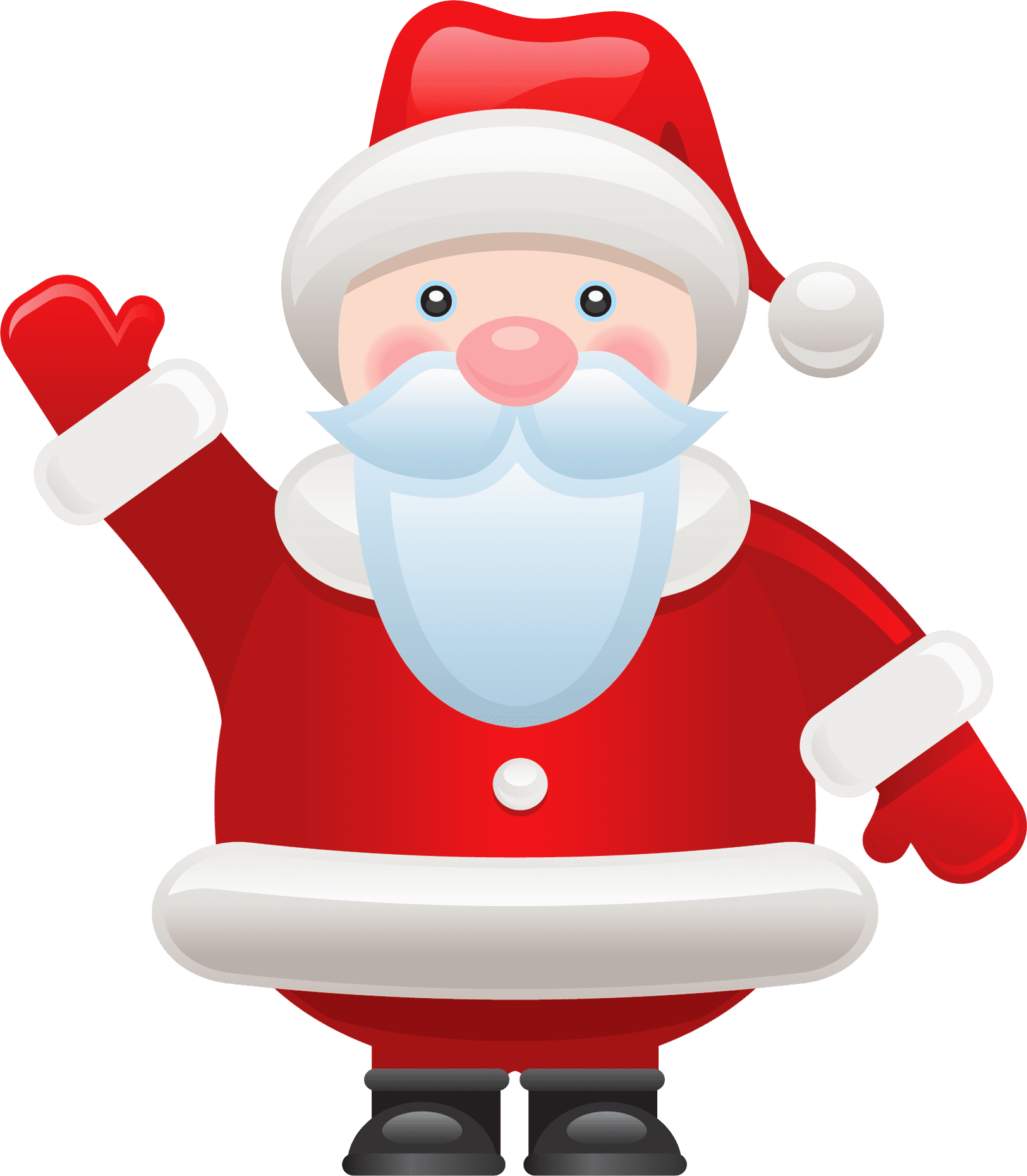 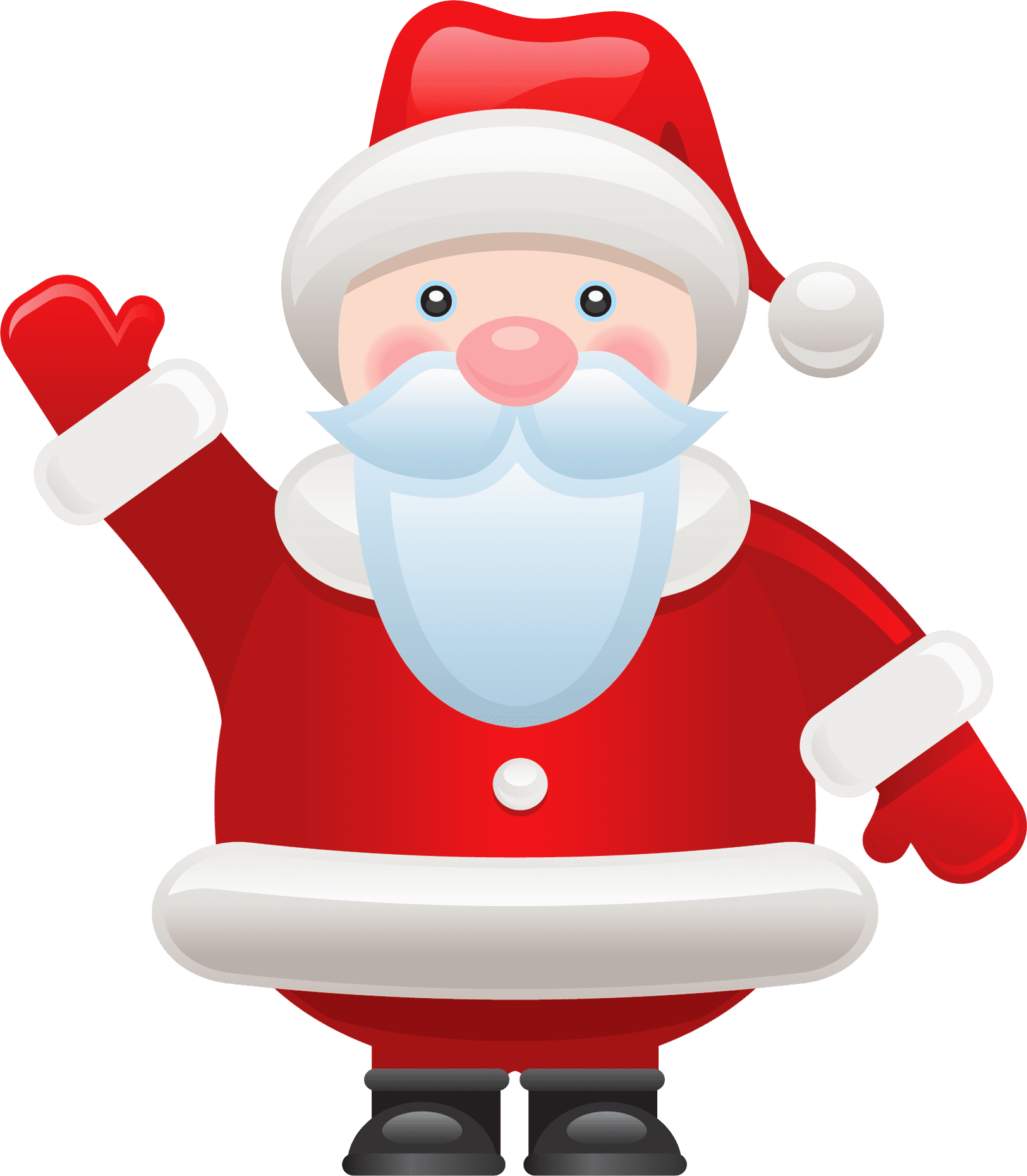 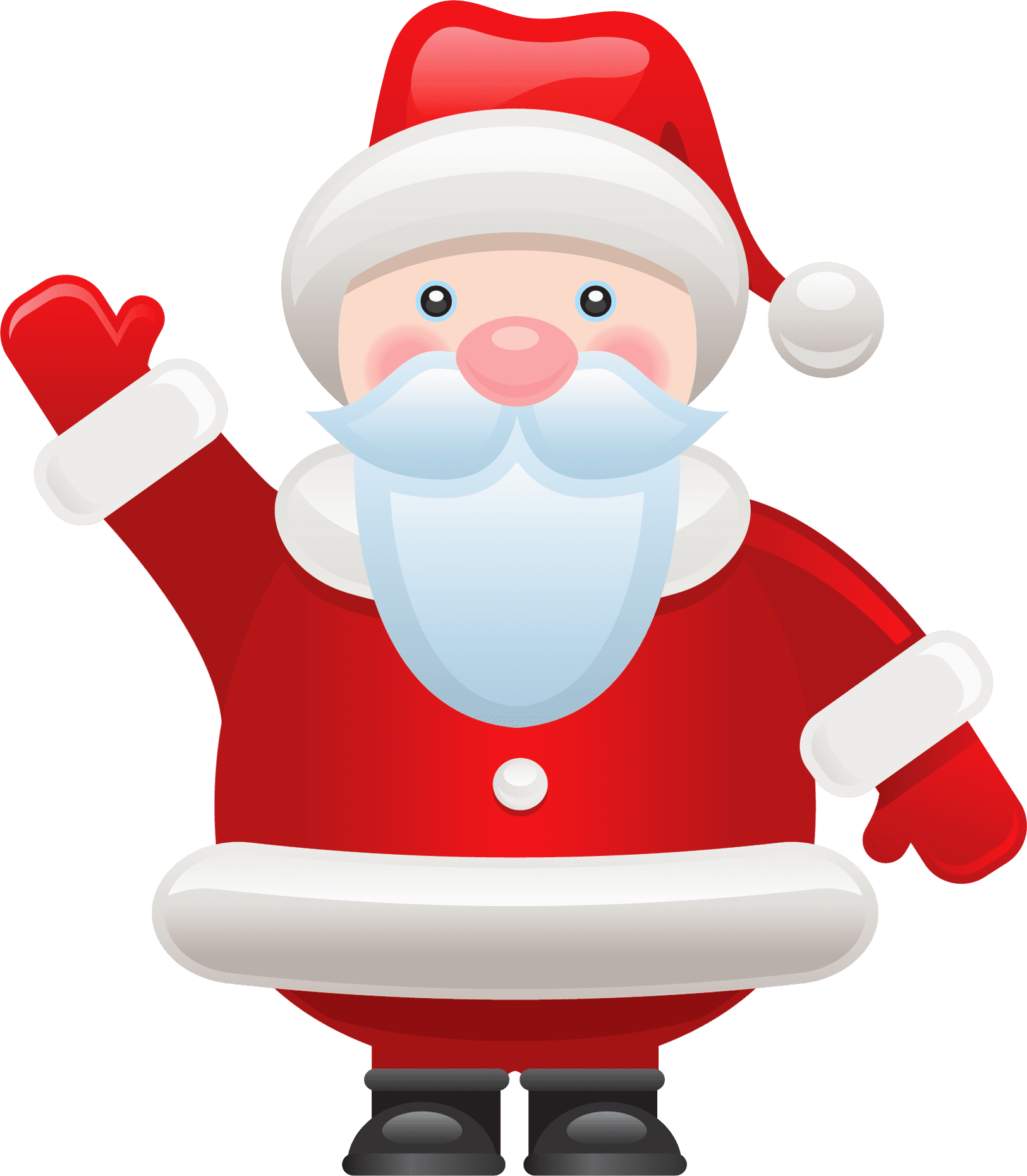 GV GHI DẶN DÒ Ở ĐÂY.
GV GHI DẶN DÒ Ở ĐÂY.
GV GHI DẶN DÒ Ở ĐÂY.
GV GHI DẶN DÒ Ở ĐÂY.
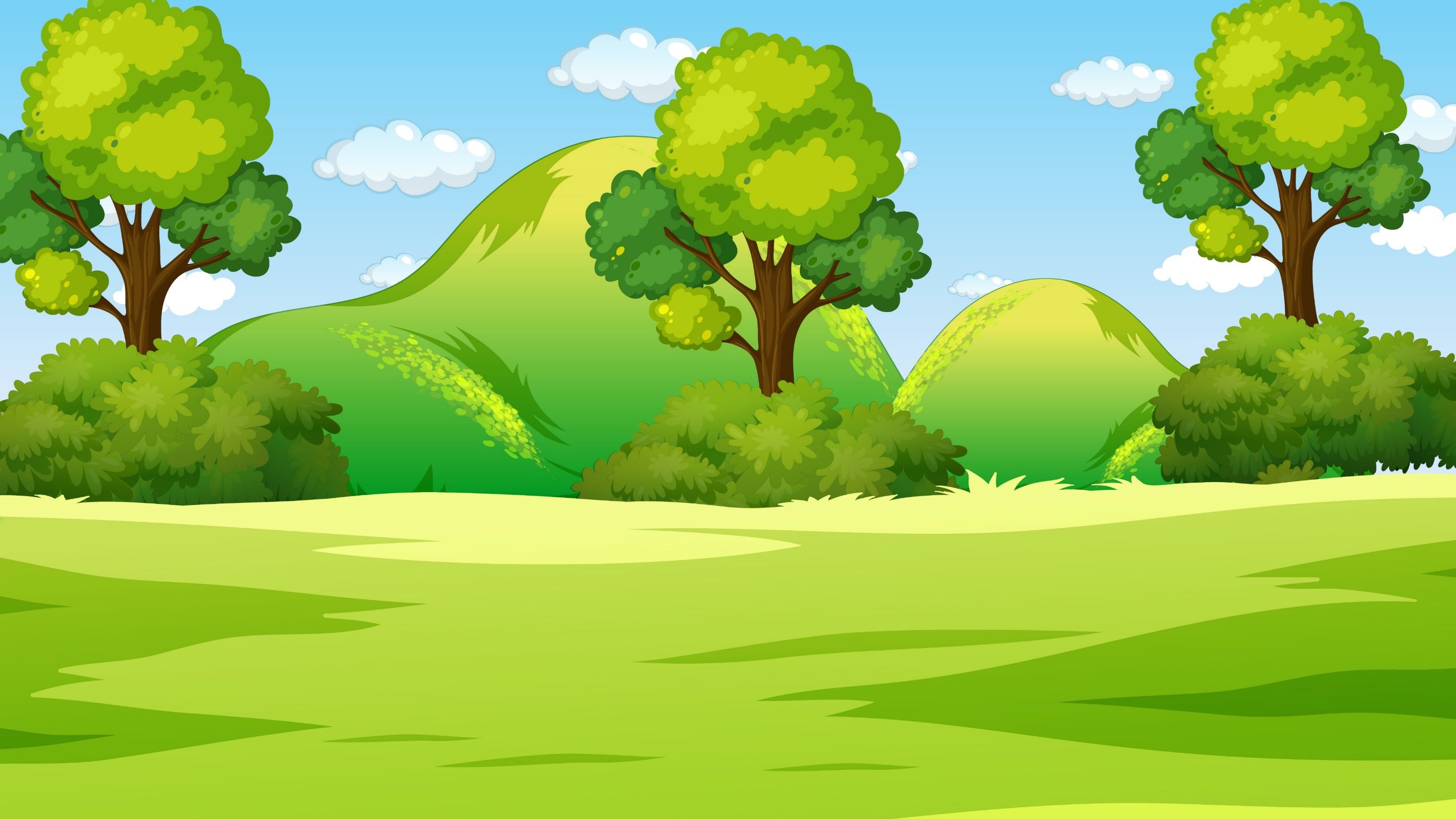 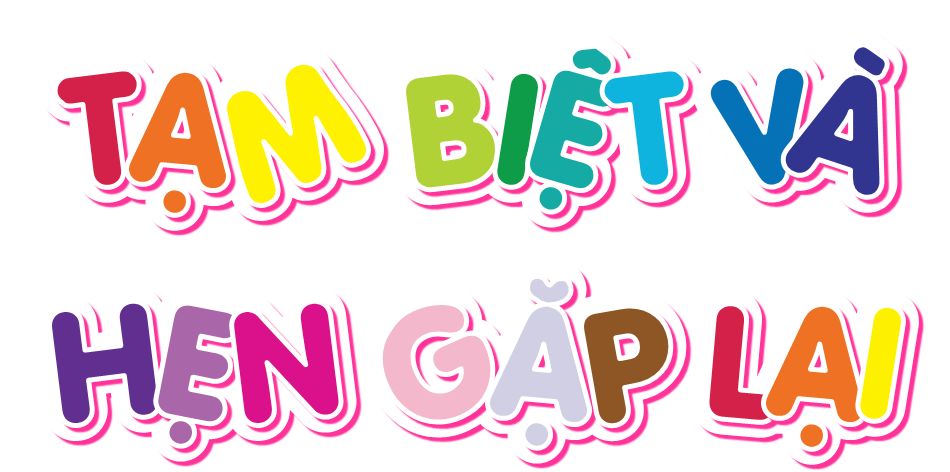